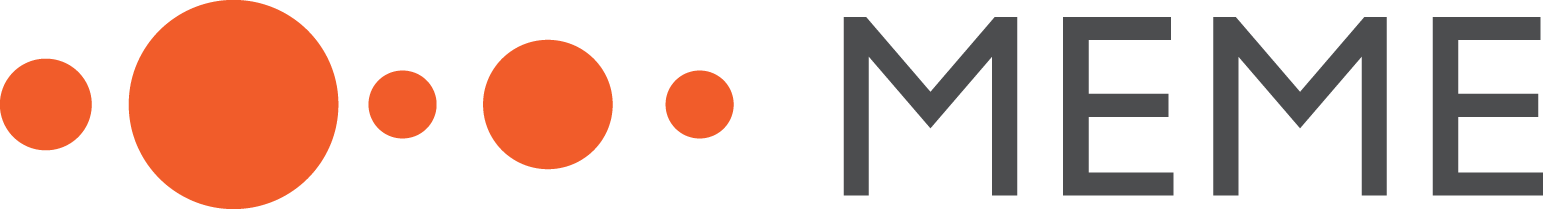 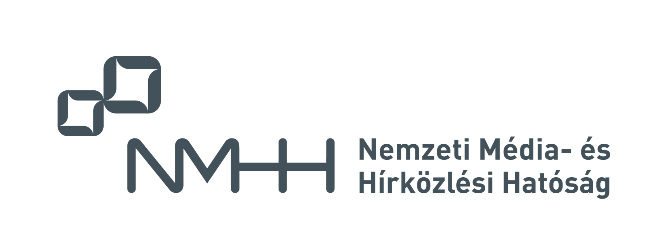 AZ ÉLETKOR ELŐREHALADTÁVAL VÁLTOZÓ MÉDIAFOGYASZTÁSI SZOKÁSOK VIZSGÁLATA
3. SZAKASZ
Kutatási jelentés a MEME részére
2023 November 30.
Tartalom
05
A kutatás háttere, demográfia és az eredmények összegzése
45
Érdeklődési terület
Általános médiafogyasztás
TV előfizetés
TV tartalom
Reklámattitűd
Eszközhasználat
11
52
20
69
30
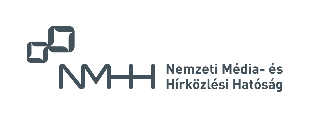 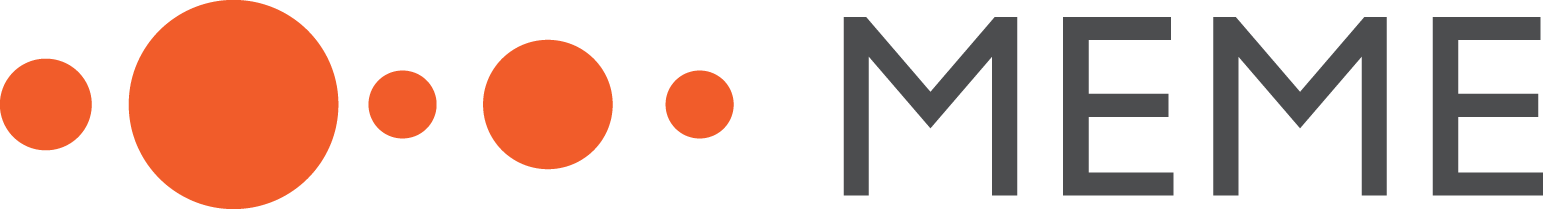 A KUTATÁS HÁTTERE
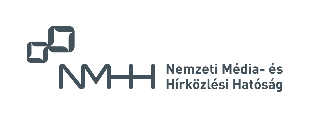 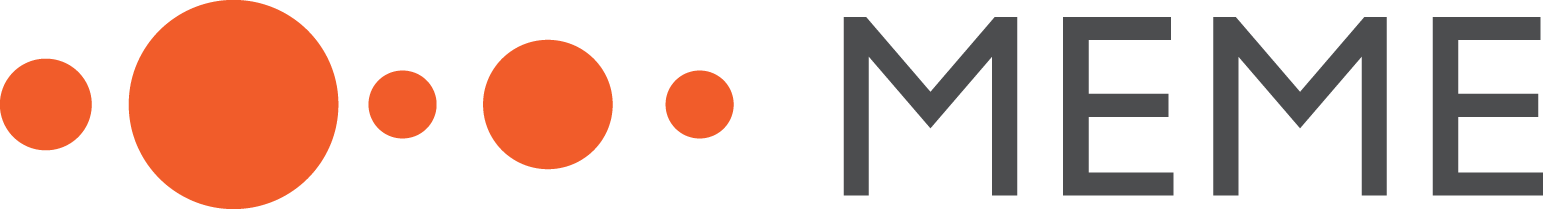 A kutatás háttere
CÉLCSOPORT
21-35 éves korosztály (követve a 3 évvel ezelőtt 18-32 és a 6 évvel ezelőtt 15-29 éves kohorsz életét)
Nem, kor és településtípus szerint reprezentatív minta
Mintanagyság: 1000 fő

Emellett sor került néhány kérdés Omnibusz kutatásunk keretében teljes felnőtt mintán (18 év felettiek) történő vizsgálatára is, azért, hogy megismerjük a vizsgált kohorsz véleményét az idősebb korosztályok tükrében.
MÓDSZER
A fiatalok médiafogyasztását felmérő CAWI (Computer Assisted Web Interview) kutatás az Ipsos online paneljén, a Populáció.hu-n zajlott.
TEREPMUNKA
Interjú hossza: kb. 20 percA terepmunka ideje: 2023.09.18 – 2023.09.26
ELEMZÉS
A kutatás célja, hogy feltárja 3 és 6 évvel ezelőtt megvizsgált fiatal kohorsz audiovizuális tartalomfogyasztási preferenciáinak, eszközellátottságának, érdeklődési körének és tévés tartalmakkal kapcsolatos attitűdjének változását.
A demográfiai háttérváltozók szerinti és a korábbi kutatáshoz viszonyított szignifikáns különbségeket jelöljük, utóbbit zöld és piros nyilakkal
Az Omnibusz kutatás eredményeit az elemzés kapcsolódó fejezeteiben külön jelölt oldalakon mutatjuk be.
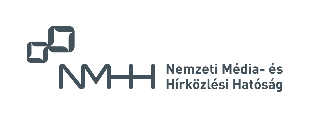 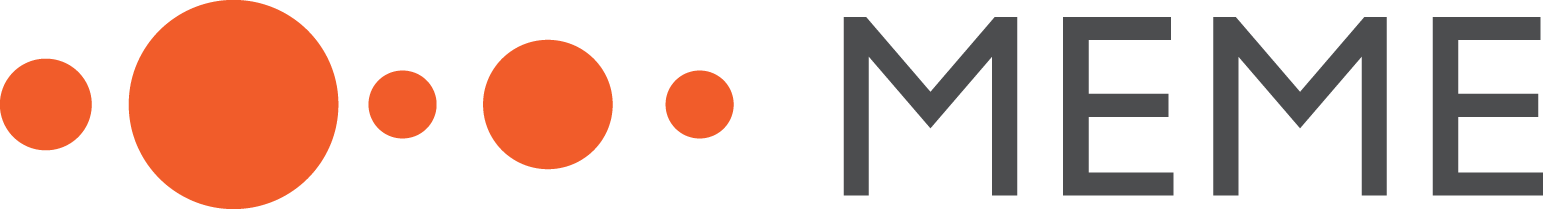 DEMOGRÁFIA
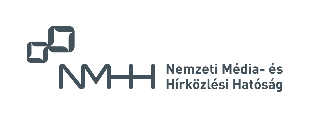 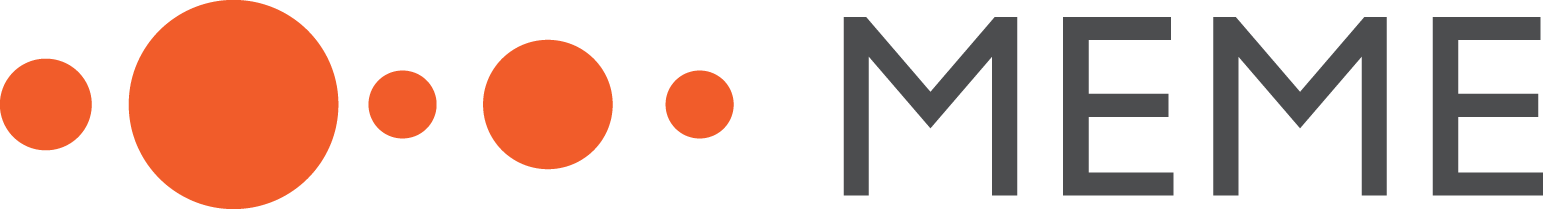 Demográfia
NEM
KOR
ISKOLAI VÉGZETTSÉG
2017:
2020:
7%
Legfeljebb 8 általános
Férfi                                          Nő
21-27                                         28-35
51%
49%
43%
57%
18%
Középfokú szakmai
2020:
2017:
TELEPÜLÉS TÍPUS
43%
Középiskola érettségivel
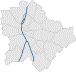 33%
Felsőfokú iskola
2020:
2017:
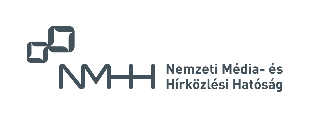 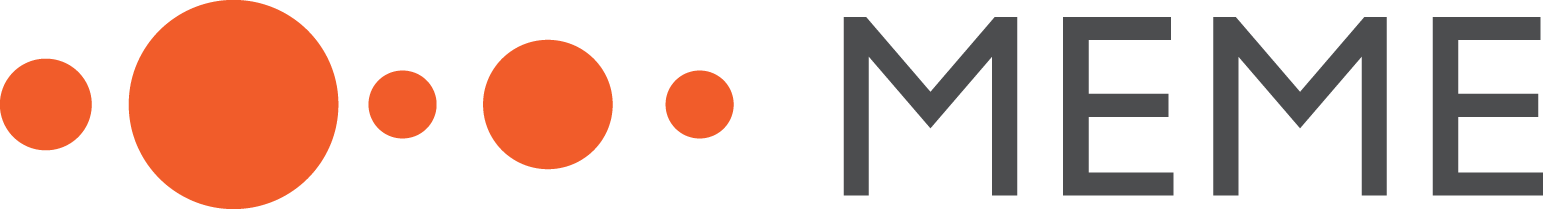 Bázis: Teljes minta: 2020, 2023: N=1000; 2017: N=1005
Demográfia
SZUBJEKTÍV ANYAGI HELYZET
22%
6%
31%
38%
1%
Alapvető kiadások fedezésére sincsen elég pénzünk
A mindennapi életünket fenn tudjuk tartani, 
de nagyobb kiadásokat nem engedhetünk meg
Vagyonosak vagyunk, nagyobb kiadásokra sem kell spórolnunk
Sok dologról le kell mondanunk, hogy a mindennapi életünket fenn tudjuk tartani
Elég pénzünk van a kiadások fedezésére, 
és még valamennyit félre is tudunk tenni
2020:
9%
43%
26%
7%
8%
6%
2017:
FOGLALKOZÁSI STÁTUSZ
Beosztott értelmiségi
Fizikai dolgozó
Vezető, önálló
Nem tanuló,nem kereső
Egyéb
Tanuló, hallgató
2020:
2017:
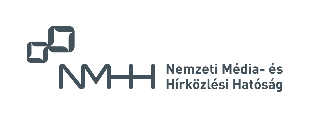 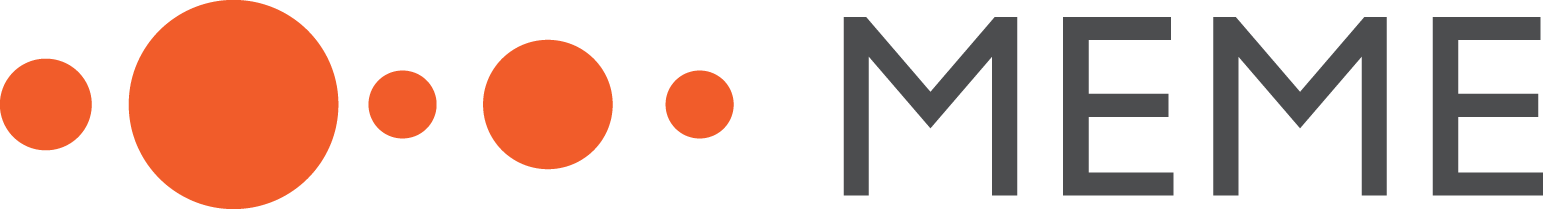 Bázis: Teljes minta: 2020, 2023: N=1000; 2017: N=1005
Demográfia
HÁZTARTÁS JELLEGE
HÁZTARTÁS MÉRETE
2020:
2017:
2020:
2017:
14%
30%
26%
19%
8%
3%
0-14 ÉVES GYERMEK A HÁZTARTÁSBAN
A HÁZTARTÁSBAN ÉLŐ GYERMEK…
43%
92%
Gyermekem/gyermekeim
7%
Testvérem/testvéreim
3%
Egyéb típusú kapcsolat
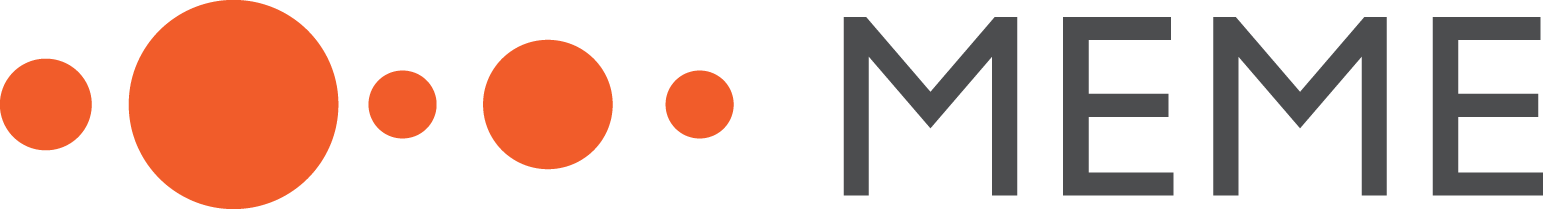 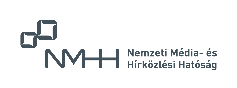 32%
2020:
2020:
26%
2017:
2017:
Bázis: Teljes minta: 2020, 2023: N=1000; 2017: N=1005
ÖSSZEFOGLALÓ
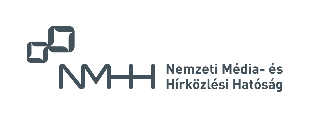 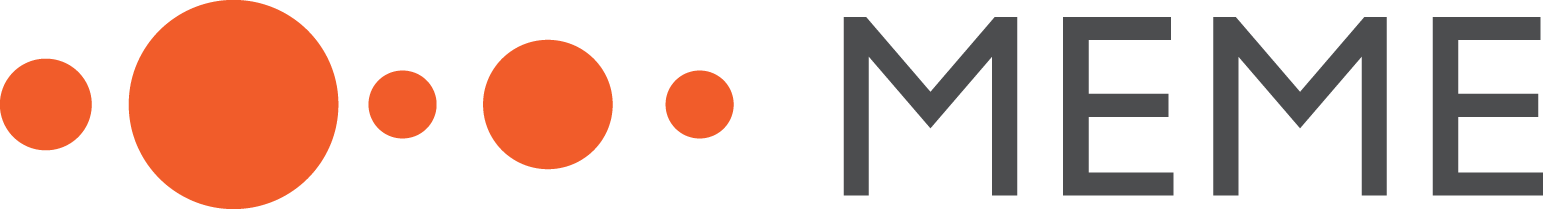 Következtetések
A TV előfizetés hiánya még mindig leginkább anyagi okokra vezethető vissza, és cord-cutting csak egy szűk (~9%) réteget jellemez, de már a második okká lépett elő.
Az okostelefon használata tovább erősödött az  internet- és videó-képes eszközök között
A 21-35 éves korosztály jelentős többsége dolgozik
Már a háztartások közel felében van kiskorú, aki(k) szinte kizárólag az alanyok gyermeke(i)
A videófogyasztásra jelentős hatással van a mobil használata. Ez a fő felület, az asztali PC, és a laptop/ notebook háttérbe szorult és második helyre az okostévék kerültek.
Továbbra is a filmek, sorozatok a legkiemelkedőbb érdeklődési terület, míg az időszakban visszaesett a szabadidős tevékenységekhez kapcsolódó témakör. Az életszakasz váltást egyértelműen jelzi a gyerekneveléssel kapcsolatos  érdeklődés növekedése.
Míg női és férfi érdeklődési területek egyre élesebben elkülönülnek, az életkor alapján minimális különbség látszik.
A párhuzamos eszközhasználat és az online blokkolás nem terjedt tovább, de megmaradt magas szinten, ezért  továbbra is befolyásolja a reklámpiacot
Az életkornál egyre erősödő magyarázó változó az élethelyzet: a szülővé válással a preferenciák élesen átrendeződnek...
A streaming egyértelműen a mindennapok része, sorozat és filmnézés terén átvette a vezetést a lineáris tévétől.
ami kiemelkedő tévézési igénnyel jár, de növekszik az okostelefonok szerepe is
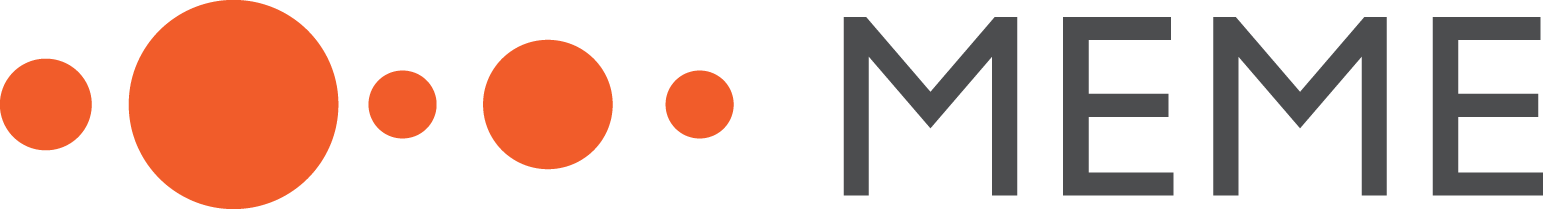 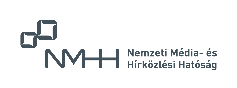 ÉRDEKLŐDÉSI TERÜLET
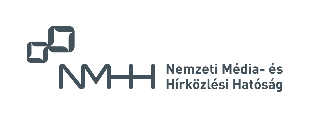 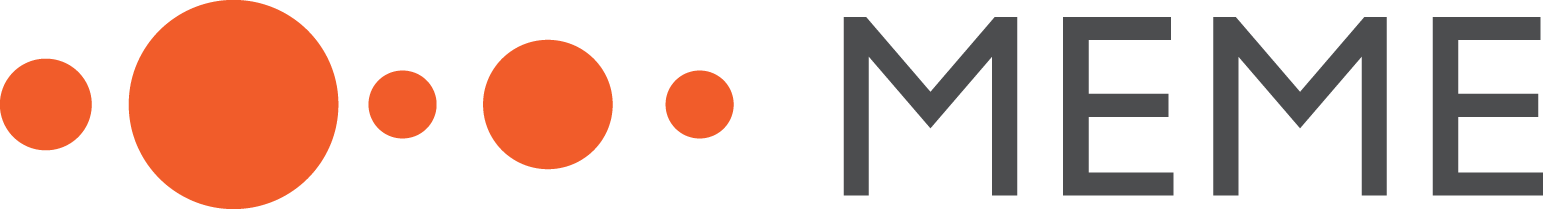 A fejezet tanulságai
A sorozatok, filmek, mozi továbbra is a legnépszerűbb téma a vizsgált korcsoportban és ez az érdeklődés nem csökkent az utóbbi 3 évben. Ez egy-két alcsoporttól eltekintve minden esetben a legvonzóbb téma.

Az utóbbi 3 évben a 21-35 évesek között valamelyest átértékelődött az egyes témák fontossága. A szabadidőhöz köthető témák egy része iránt csökkent az érdeklődés, bár továbbra is fontosak. Ezek a zene, a kreatív hobbi, barkácsolás, tudomány és a  sportolás. Érthető módon a munka és a családalapítás előtérbe kerülése miatt a lakberendezés fontos maradt, emellett pedig az utazás és a főzés területe az, ami megőrizte a korábbi súlyát. Ugyanakkor az egyetlen emelkedő érdeklődést mutató téma szintén az élethelyzetből adódóan a gyereknevelés.

A tipikusan nőies és férfias témák egyre inkább elválnak egymástól, a 3 évvel ezelőttihez képest még erősebb a különbség, csak néhány esetben látható hasonló mértékű érdeklődés. Ugyanakkor a két fő korcsoport (21-28 és 29-35) között egyre inkább elmosódnak a különbségek ebben a tekintetben.
Sorozatok, filmek, mozi61%
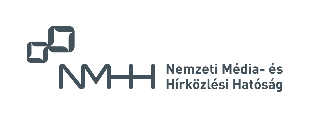 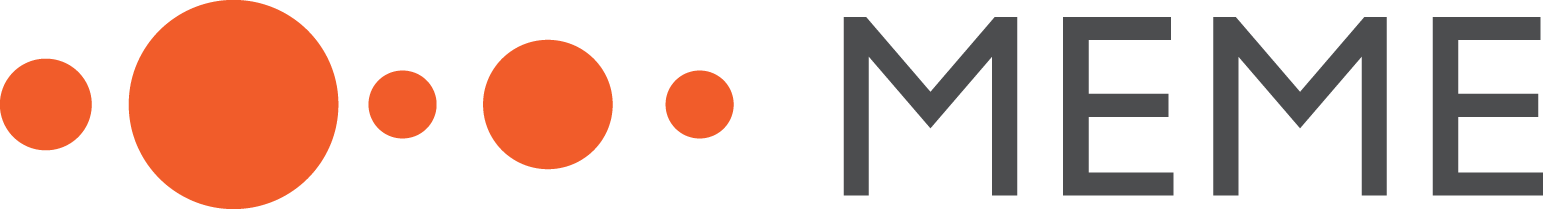 Érdeklődési terület
42%
44%
40%
40%
57%
54%
44%
44%
41%
41%
37%
Kreatív hobbi, barkácsolás
36%
Munka, karrier
61%
Sorozatok, filmek, mozi
45%
Zene, lyrics
43%
Utazás, világjárás, nyaralás
43%
Gasztronomia, fözés
64%
66%
22%
24%
35%
33%
37%
38%
41%
44%
39%
41%
31%
Gyerekek, gyereknevelés
30%
Lakberendezés
35%
Tudomány, természet
33%
Sportolás
32%
Számitogépes, konzolos, mobilos játékok
31%
Technologia, informatika, hardverek, kütyük, okos eszközök
36%
39%
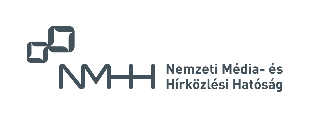 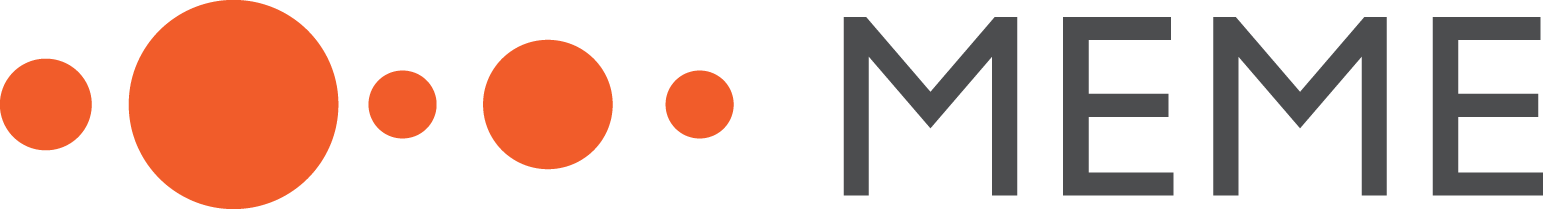 Bázis: Teljes minta: 2020, 2023: N=1000; 2017: N=1005
Érdeklődési terület
21%
25%
37%
30%
28%
31%
33%
31%
28%
24%
29%
Buli, szorakozás, koncert, fesztivál
27%
Egészségmegörzés, wellness, fogyokúra
27%
Szépség, divat
26%
Párkapcsolati kérdések
24%
Gazdaság
22%
Tanulás, továbbtanulás, külföldön tanulás
42%
36%
-
-
13%
10%
17%
18%
18%
18%
9%
12%
12%
Online videótartalom készítése és közzététele
11%
Bulvár, celebhirek
21%
Szinház, kultúra
18%
Politika
14%
Hazai és nemzetközi sportesemények, közvetitések nézése
14%
Ezotéria
28%
24%
5%
4%
3%
Egyéb
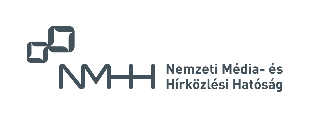 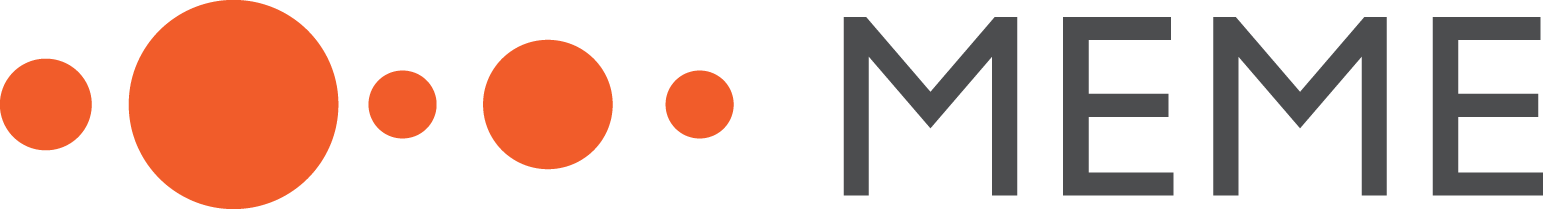 Bázis: Teljes minta: 2020, 2023: N=1000; 2017: N=1005
Érdeklődési terület nem szerint
Férfi
Nő
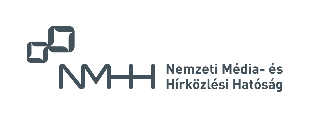 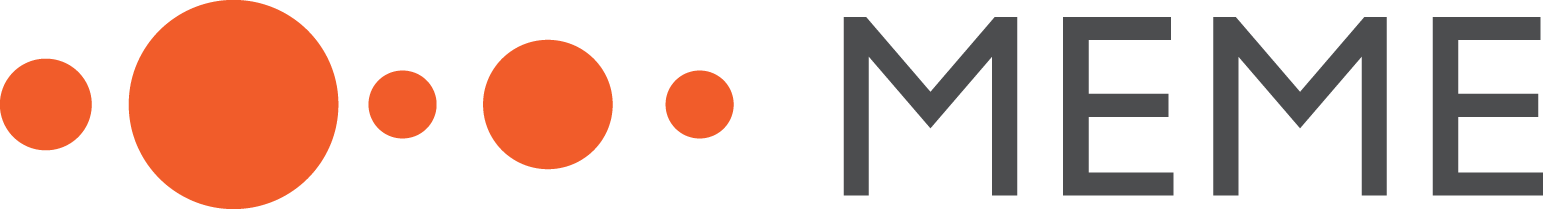 Bázis: Férfi n=510, Nő n=490
Érdeklődési terület kor szerint
21-27
28-35
Az életkori csoportok között ebben a kutatási hullámban  is kevesebb a különbség. Mindkét korcsoport esetén jelen vannak az életszakasznak megfelelő kiemelt témák a szabadidő eltöltésével kapcsolatban és az aktuálisan fontos kérdésekre vonatkozóan is.
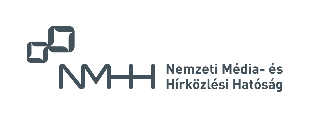 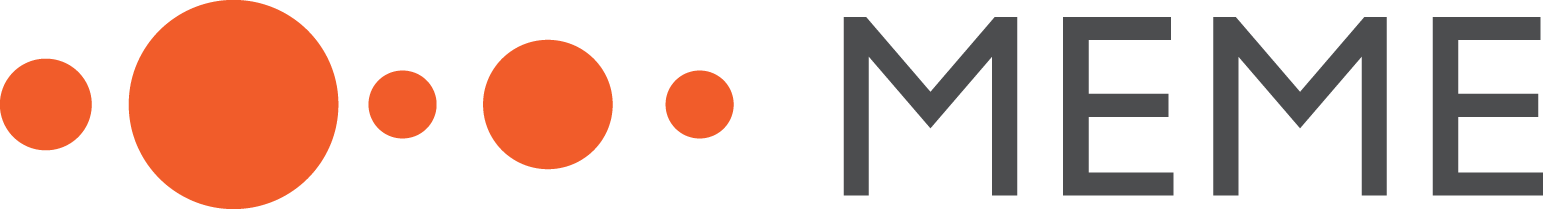 Bázis: 21-27 évesek n=430, 28-35 évesek n=570
!
Érdeklődési terület kor szerint
Omnibusz
adat
21-35
36-59
60+
A vizsgált kohorszhoz képest a 36-59 éves és a 60 feletti korosztály érdeklődése merőben más. A legtöbb vizsgált téma iránt nagyobb vagy azonos érdeklődést mutatnak a fiatalabbak, kivétel ez alól a tudomány, az egészségmegőrzés, színház, kultúra és a politika, amivel kapcsolatban mind a 60 feletti korosztály tűnik érdeklődőbbnek.
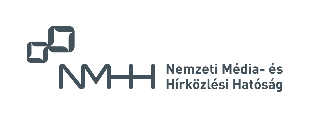 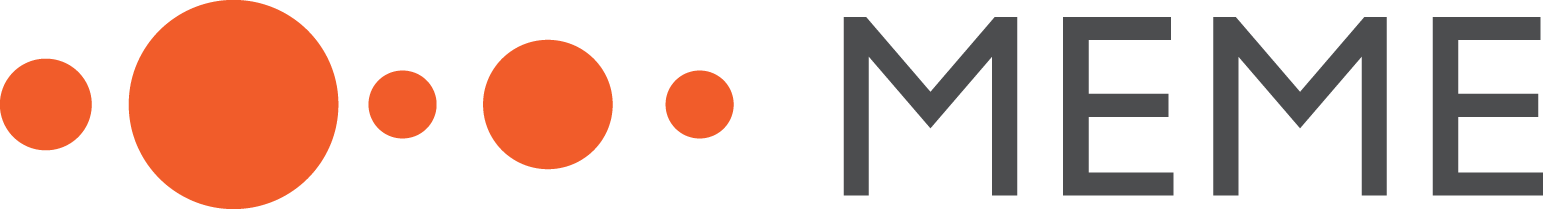 Bázis: 21-35 évesek n=1000, 36-59 évesek n=409, 60+ évesek n=282
Affinitási mutatók: életkor és nem
Női témák
Férfi
Nő
Férfi témák
Y témák
21-28
28-35
Z témák
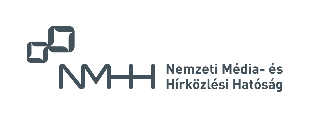 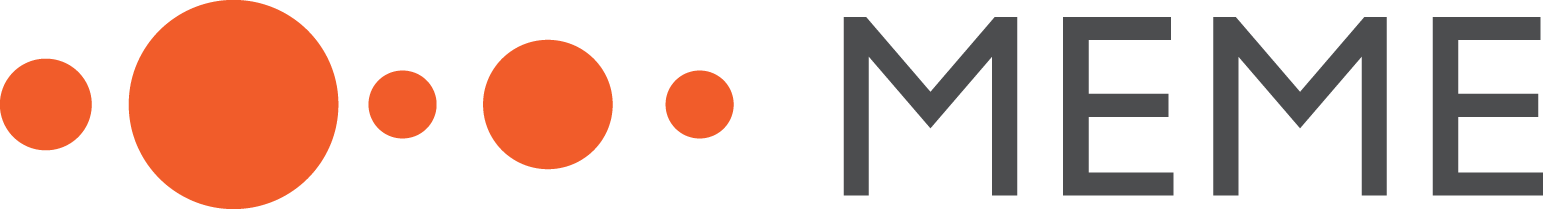 N=1000 | Bázis: teljes minta; Férfi n=510, Nő n=490; 21-27 évesek n=430, 28-35 évesek n=570
!
Affinitási mutatók: 36-59 és 60 fölöttiekkel szemben
Omnibusz
adat
36-59 témák
21-25 témák
21-35
36-59
60+ témák
21-35
60+
Z témák
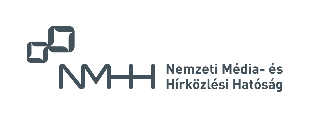 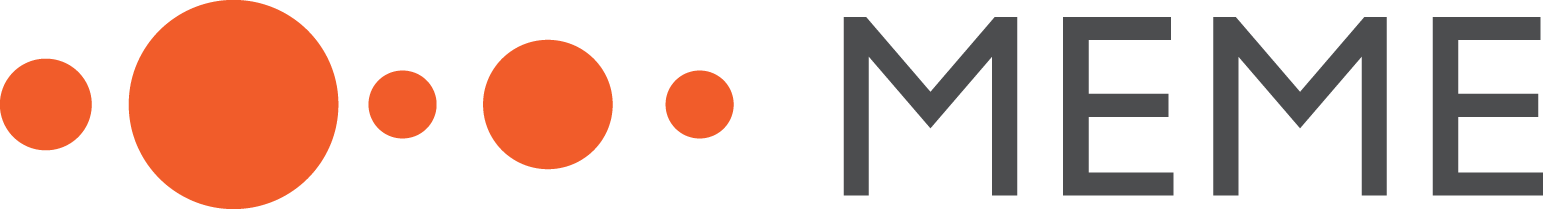 N=1000 | Bázis: teljes minta; 21-35 évesek n=1000, 36-59 évesek n=409, 60+ évesek n=282
Affinitási mutatók: szülői lét és életszínvonal
Szülők érdeklődési területe
Jómódúak érdeklődési területe
Szülő
Nem szülő
Jómódú
Nélkülöző
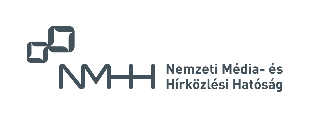 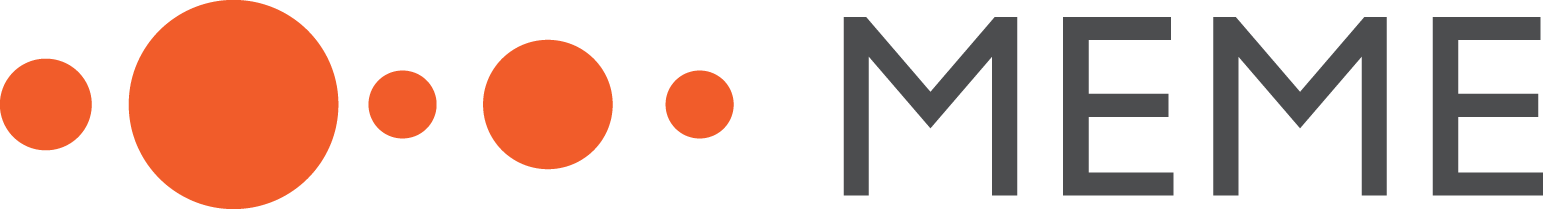 N=1000 | Bázis: teljes minta; Szülő n=342, Nem szülő n=658; Jómódúak n=324, Nélkülözők n=659
ÁLTALÁNOS MÉDIAFOGYASZTÁS
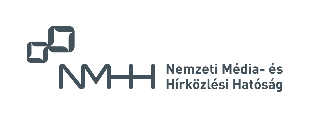 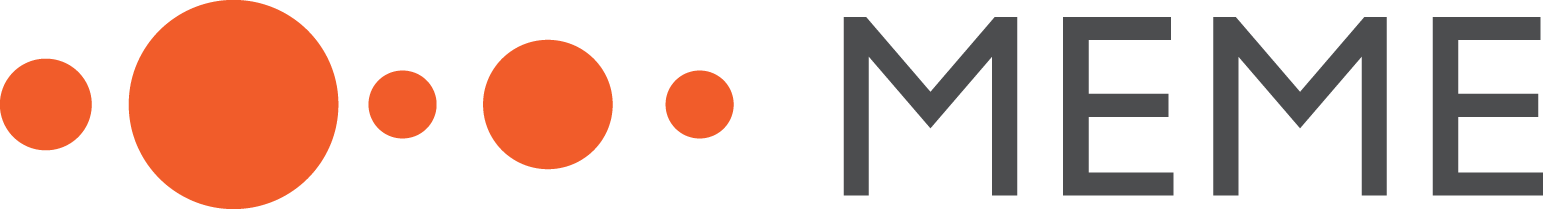 A fejezet tanulságai
Enyhén csökkent azok aránya, akik a vizsgált, most 21-35 éves korosztályból elérhetőek a televízión keresztül, ugyanakkor még mindig jelentős részük nézi azt.
Az internet különböző használati módjai a legnépszerűbbek, különösen a közösségi media és a böngészés általában.
A rádió hallgatói bázisa stabil, míg a nyomtatott sajtó olvasóinak aránya csökkent a megfigyelt korcsoportban.
Az eddigiekkel ellentétben a kornak kevésbé, az élethelyzet változásának viszont egyértelmű hatása van a tévé előtt töltött időre: a szülők láthatóan nagyobb arányban és hosszabb időt töltenek így.
TV elérés84%
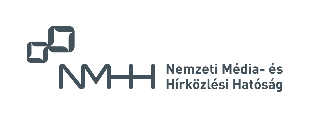 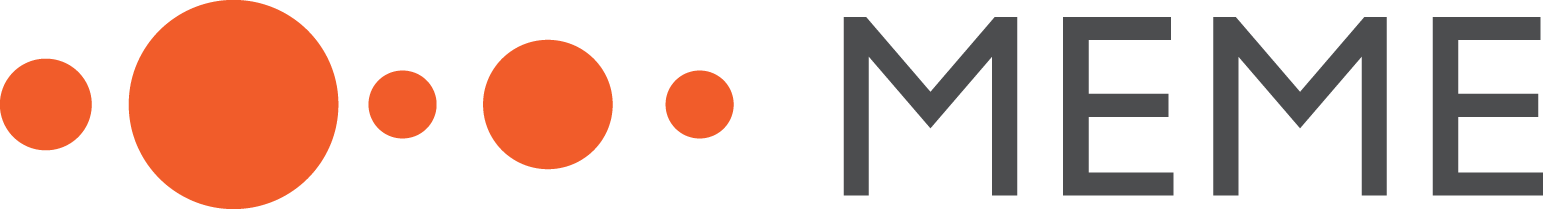 Internet
Milyen gyakran szokott Ön …?
4%
2%
9%
57%
28%
6%
2%
19%
37%
36%
9%
1%
25%
35%
30%
15%
28%
17%
17%
22%
32%
16%
10%
24%
17%
A közösségi media böngészése általános, nincs kiugró alcsoport ebből a szempontból, míg az általános böngészés napi többszöri alkalommal jellemzőbb azokra, akik többet tévéznek (52%) vagy interneteznek általában (53%). A napi többszöri ingyenes online videónézés jellemzőbb a 21-27 évesek között (41%), , a tanulókra (48%) és a szüleikkel élőkre (44%), illetve azokra, akik naponta néznek hosszabb videós tartalmat online (53%) vagy magyar videós tartalmat (45%).  A fizetős online streaming használata is általánosnak mondható, nincs olyan demográfiai csoport, ahol kiugró lenne.
Free catch-up felületeket napi többször nagyobb arányban néznek azok, akik középfokú szakmai végzettséggel rendelkeznek (18%), és naponta néznek magyar tévés tartalmat interneten (24%). Emellett a szülökre (34%) is nagyobb arányban jellemző hogy legalább napi egyszer néznek free catch-up felületen valamit.
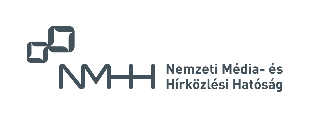 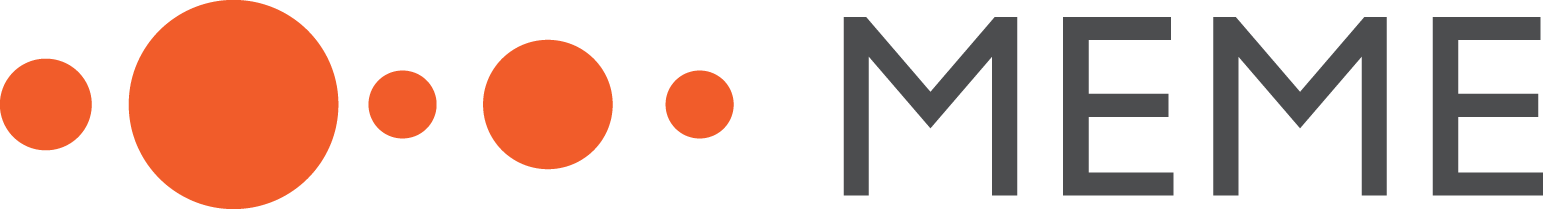 Bázis: Teljes minta: 2023: N=1000
Televízió
Milyen gyakran szokott Ön tévét nézni?
84%
21%
20%
22%
20%
16%
2020:
2017:
A 3 évvel ezelőtti vizsgálathoz képest visszaesett azok aránya, akik nap rendszerességgel néznek televíziót. A változás a legtöbb demográfiai alcsoportban megjelent: a 28-35 évesek, férfiak és nők, városban vayg községben lakók, érettségivel vagy egyetemi, főiskolai diplomával rendelkezők, illetve a párjukkal elék között volt kiemelkedő akár volt gyermekük, akár nem. 
Jelenleg a napi többszöri televíziózás jellemzőbb a községben élők (28%), a szakközépiskolai végzettségűek (29%), a gyermekes családok (26%) esetén és az inaktívak (30%) között.
Jellemzően heti rendszerességnél ritkábban néznek televíziót a tanulók vagy egyetemi, főiskolai hallgatók (32%).
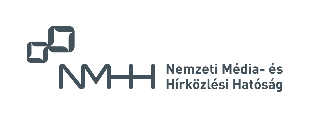 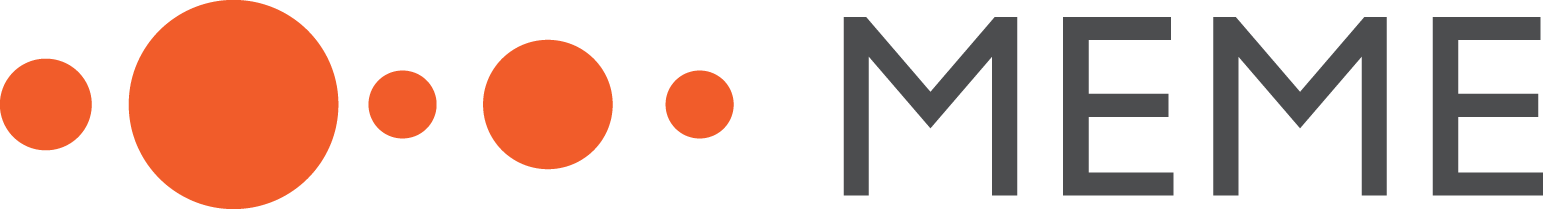 Bázis: Teljes minta: 2020, 2023: N=1000; 2017: N=1005
Rádió
Milyen gyakran szokott Ön rádiót hallgatni?
83%
17%
30%
25%
19%
9%
2020:
2017:
A rádióhallgatás gyakorisága nem változott az elmúlt 3 év során. 
Nincs olyan demográfiai csoport, akik kiemelkedő arányban utasítják el a rádióhallgatást, ugyanakkor továbbra is jelen van a korábban megfigyel tévénézéssel kapcsolatos párhuzam. Aki gyakrabban néz televíziót, arra inkább jellemző a rádióadókon keresztüli tartalomfogyasztás, illetve ennek fordítottja is: aki elutasítja a televízót, az a rádióhallgatást is mellőzi.
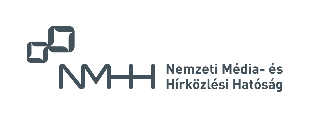 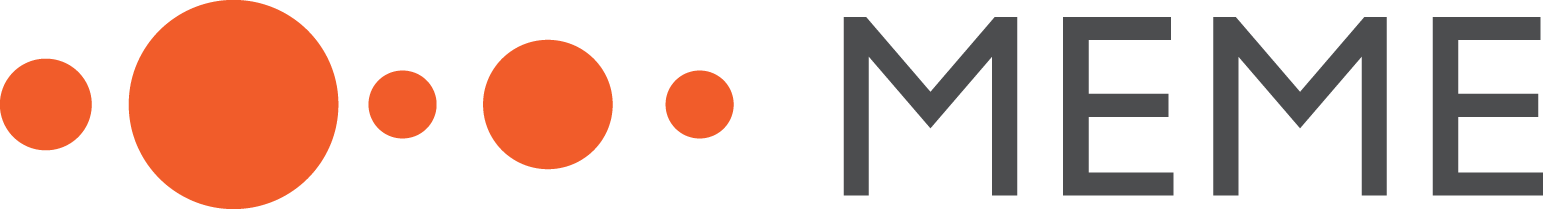 Bázis: Teljes minta: 2020, 2023: N=1000; 2017: N=1005
Nyomtatott sajtó
Milyen gyakran szokott Ön nyomtatott sajtót olvasni?
66%
43%
3%
34%
7%
13%
2020:
2017:
A nyomtatott sajtóval kapcsolatban fontos változás, hogy nőtt az azt teljesen elkerülők aránya, de ők leginkább a ritka olvasók közül kerültek ki. A nyomtatott sajtót sohasem olvasók aránya jellemzően a 28-35 évesek, a nők, a városban vagy községben lakók, az érettségival vagy egyetemi, főiskolai diplomával rendelkezők, szellemi vagy fizikai foglalkozásúak és a párjukkal élők közül került ki.
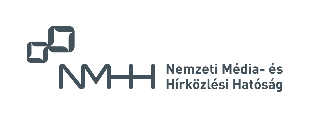 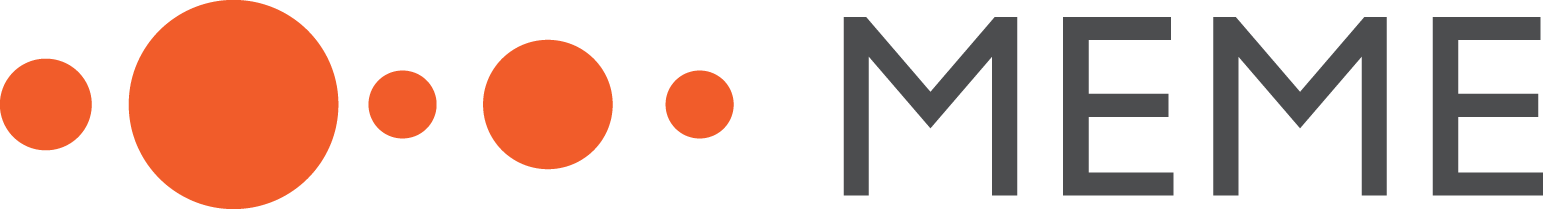 Bázis: Teljes minta: 2020, 2023: N=1000; 2017: N=1005
Médiafogyasztás gyakorisága összefoglalva
Milyen gyakran szokott Ön tévét nézni/rádiót hallgatni/nyomtatott sajtót olvasni/internetezni?
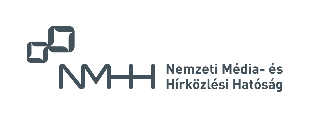 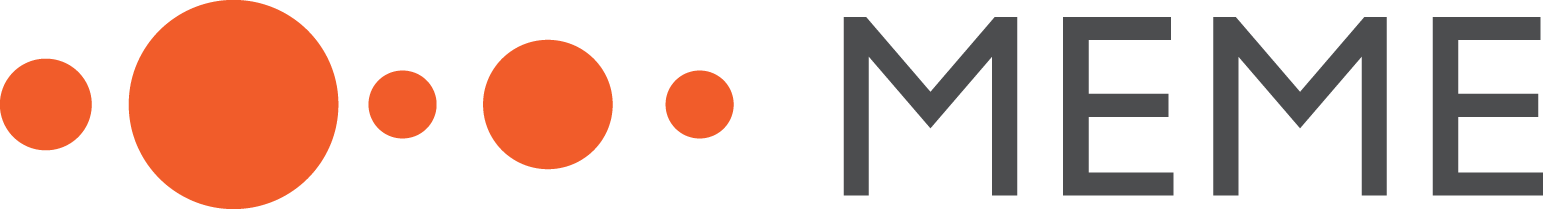 Bázis: teljes minta 2023: N= 1000 2020: N=1000 2017:N=1005;  Akik tévéznek: 2023 n=838, 2020 n=894, 2017 n=919
Tévénézés gyakorisága
Milyen gyakran szokott Ön tévét nézni? Top-2-BoxNaponta átlagosan hány percet tölt tévénézéssel?
TÉVÉNÉZÉS ÁTLAGOS BECSÜLT IDŐTARTAMA
42%
46%
43%
37%
2023:
84 perc
92 perc
85 perc
89 perc
2020:
2017:
49%
60%
57%
43%
2020:
Nem változott szignifikánsan a televízió előtt töltött idő a megfigyelt kohorsz egészét tekintve.

Az eltelt 3 év során a most 28-35 éves korosztály életében ritkább a tévénézés, de az időtartam nem változott jelentősen.

A nemek szerint továbbra sem látszik különbség, mindkét esetben csökkent a napi tévénézők aránya.
87 perc
81 perc
72 perc
92 perc
45%
57%
56%
49%
2017:
99 perc
90 perc
95 perc
94 perc
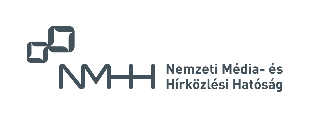 Bázis: Teljes minta: Férfi n=513/510/510, Nő n=492/490/490; Fiatalabbak n=422/430/430, Idősebbek n=583/570/570
Bázis: TV nézők: Férfi n=461/449/428, Nő n=458/445/410; Fiatalabbak n=379/373/354, Idősebbek n=541/521/484
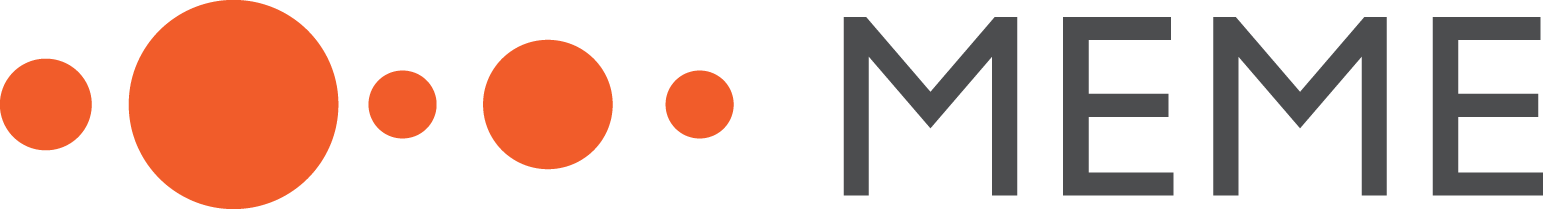 Tévénézés gyakorisága
Milyen gyakran szokott Ön tévét nézni? Top-2-BoxNaponta átlagosan hány percet tölt tévénézéssel?
37%
45%
53%
38%
2023:
A szülővé válással most is gyakoribb televíziózással jár, ugyanakkor a 3 évvel ezelőtti helyzethez viszonyítva az alkalmak gyakorisága csökkent mindkét csoportban.
Még ezzel együtt is a 35 év alatti szülők az egyik leginkább affinis csoport.

Az továbbra is igaz, hogy a vizsgált, kevésbé vagyonos fiatalok gyakrabban töltenek időt a televízió előtt, de a gyakori tévézők aránya körükben és a jómódúak körében is csökkent. Ugyanakkor a tévézés időtartama nem változott jelentősen.
90 perc
86 perc
79 perc
91 perc
45%
55%
79%
50%
2020:
110 perc
75 perc
80 perc
87 perc
55%
49%
88%
46%
2017:
123 perc
89 perc
88 perc
99 perc
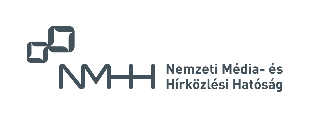 Bázis: Teljes minta: Szülő n=139/227, Nem szülő n=866/773; Jómódú n=433/444, Nélkülöző n=553/538
Bázis: Szülő n=136/216, Nem szülő n=784/678; Jómódú n=394/392, Nélkülöző n=508/486
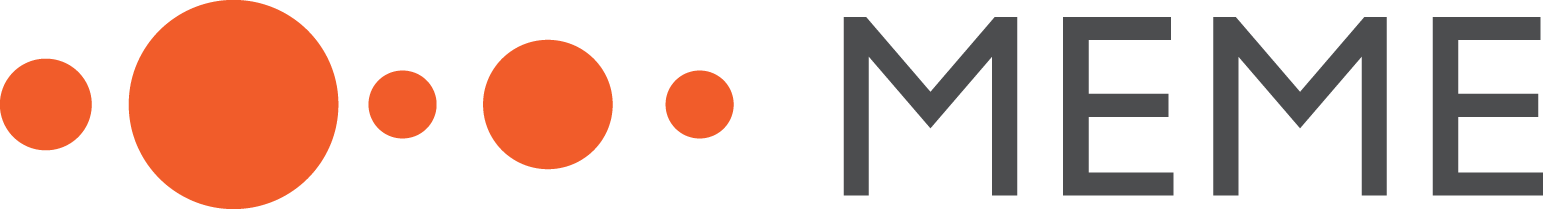 !
Médiafogyasztás
Omnibusz
adat
Milyen gyakran szokott Ön … (legalább napi gyakoriság)?
85%
79%
81%
73%
71%
70%
65%
42%
33%
39%
18%
11%
27%
19%
20%
42%
59%
76%
29%
36%
40%
10%
7%
9%
Az internethez kapcsolódó aktivitások – az általános böngészés kivételével – gyakoribbak a vizsgált kohorsz esetén, mint az idősebb korosztályok között, bár a közösségi media a 60 felettiek között is van olyan népszerű, mint a 21-35 évesek között. Televíziót nézni és rádiót hallgatni napi rendszereséggel a két idősebb korosztály nagyobb arányban szokott, míg a nyomtatott sajtó napi követése mindhárom csoportban alacsony.
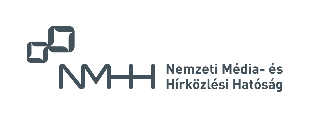 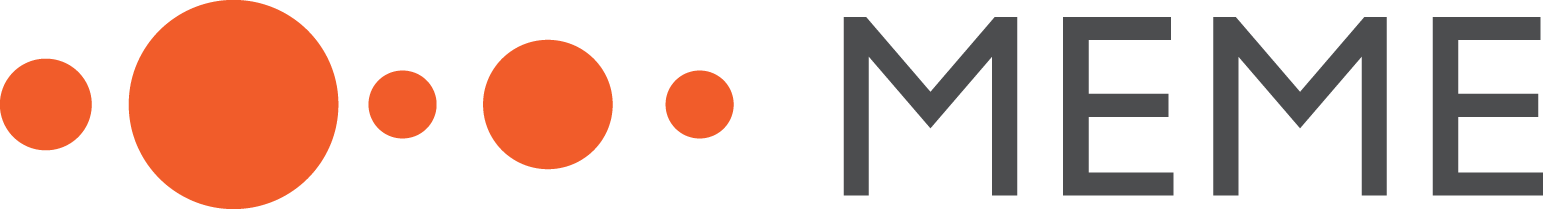 Bázis: Teljes minta: 2023: N=1000 , 36-59 évesek n=409, 60+ évesek n=282
ESZKÖZHASZNÁLAT
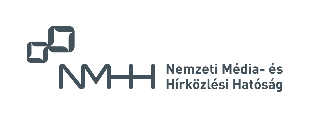 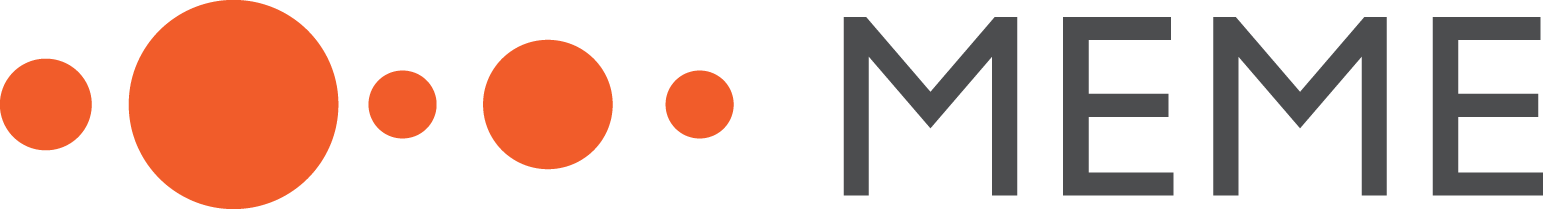 A fejezet tanulságai
Az elmúlt 3 év alatt a vizsgált, jelenleg 21-35 éves korcsoport számára a mobiltelefon még markánsabban a fontossá vált azzal, hogy szinte minden eszköz használata visszaszorult, az okostelefoné is, csak kisebb mértékben.
Emellett az okostelevíziók tudtak csak nagyobb teret nyerni a technológia elérhetőbbé válásával.
Az okostelefon legfontosabb funkciói továbbra is a böngészés, a közösségi médiahasználat és az üzenetküldés. Emellett ez az eszköz vált a videófogyasztás egyértelmű eszközévé, messze lehagyva a korábban még közel álló laptopot /notebookot is.

A szélessávú interneteléréssel rendelkező háztartások aránya stabil volt az elmúlt 6 év alatt, 83%-uk továbbra is ide sorolható.
Smartphone87%
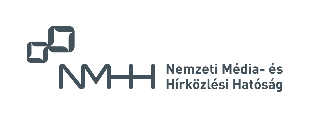 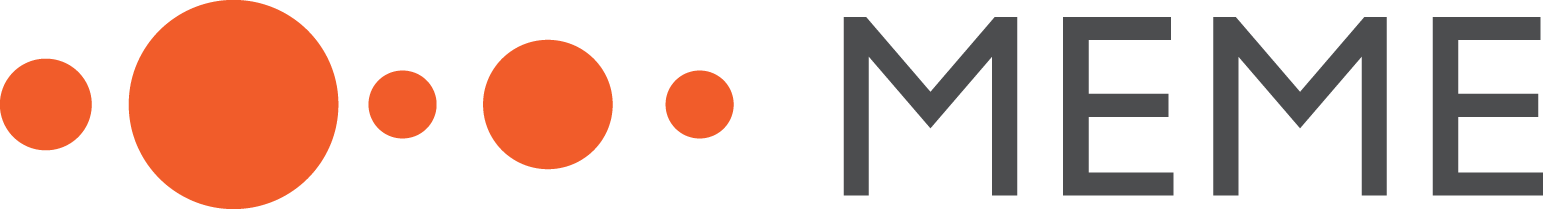 Eszközhasználat
Az alábbi eszközök közül melyek állnak rendelkezésére napi szinten?
És mely eszközöket használja rendszeresen?
Folytatódott a 3 éve már látszódó folyamat, azaz a vizsgált 21-35 évesek háztartásában egyre ritkábbak a hagyományosnak mondható eszközök, míg az okoseszközök terjedése a TV-n kívül szintén megfordult. Egyedül a táblagépek, a játékkonzolok és a Set-top-box-ok aránya stabil a ritkán előforduló és még ritkábban használt DVD lejátszóhoz hasonlóan.

A korcsoportokat összevetve csupán annyi az eltérés, hogy a 28-35 évesek otthonában nagyobb arányban érhető el set-top-box (36%). Nemek tekintetében is látható eltérés: a 3 évvel ezelőtthöz hasonlóan a férfiak magasabb arányban rendelkeznek és használnak asztali számítógépet (43% és 31%), illetve a játékkonzol használata is magasabb közöttük (18%). Emellett videóval (15%) is nagyobb arányban rendelkeznek, de ezt nem használják jelentősebb mértékben. A nők esetén pedig a notebook / laptop birtoklás aránya magasabb (68%), de a használata már nem kiugró.

A budapestiek esetén a notebook és laptop nagyobb arányban áll rendelkezése és a használata is kiemelkedő (71% és 53%). Az egyetemi és főiskolai végzettségűek magasabb arányban birtokolnak és használnak okostelefont (91% és 87%), laptopot (78% és 60%), ahogyan a szellemi foglalkozásúak is  (72% és 50%).

A korábbi tendencia abban is folytatódott, hogy a gyermekes családok még nagyobb arányban rendelkeznek és használnak is okos TV-t (67% és 51%), míg azok a válaszadók, akik a párjukkal élnek (gyermek nélkül) inkább laptoppal rendelkeznek és azt használják kiugró arányban (69% és 51%).
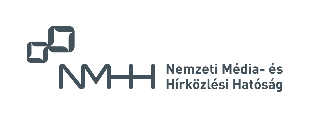 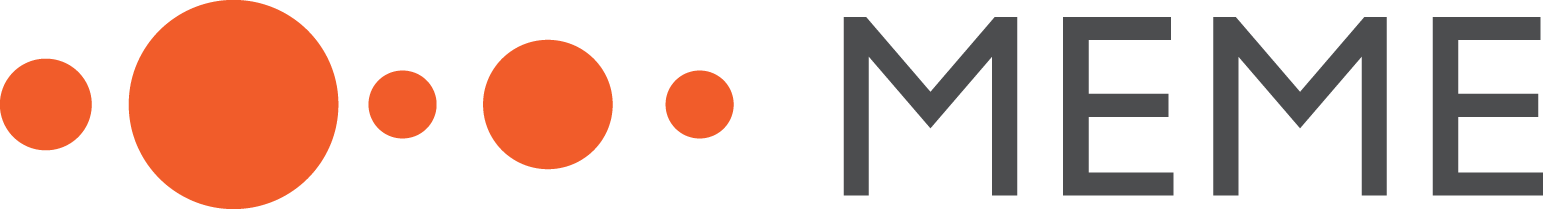 Bázis: Teljes minta: 2020, 2023: N=1000; 2017: N=1005
Internetkapcsolat
Milyen internetkapcsolattal rendelkezik az Önök háztartása?
2017:
2023:
2020:
81%
83%
81%
12%
9%
11%
3%
3%
3%
1%
1%
1%
?
4%
4%
4%
A rendelkezésre álló internetkapcsolat sávszélessége stabil arányokat mutat a kutatás 6 éve alatt. A vizsgált kohorsz többsége számára (83%) elérhető olyan internetkapcsolat, amely az élő videónézést is lehetővé teszi. Ez a sávszélesség a legtipikusabb minden alcsoportban, kiurgóan magas arányban az egyetemi vagy főiskolai végzettséggel rendelkezők (90%) és a relatíve jó anyagi körülmények között élők (91%).
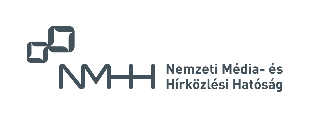 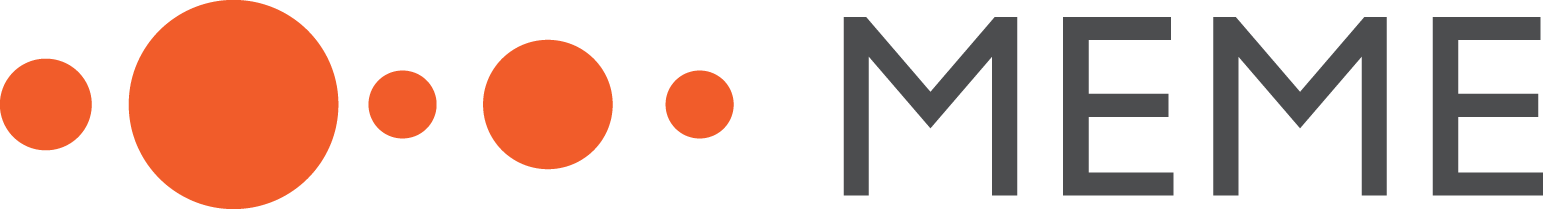 Bázis: Teljes minta: 2020, 2023: N=1000; 2017: N=1005
Internethasználat
Az alábbiak közül mely eszközökön használja az internetet a mindennapokban?
?
A vizsgált korcsoport továbbra is leginkább okostelefont használ internetezésre, amit a laptop követ, de mindkettőt csökkenő arányban használják 3 évvel ezelőtthöz képest, míg a harmadik helyen szereplő okostelevízió egyre nagyobb szerepet kap.

A férfiak körében kiemelkedik az asztali számítógép (34%), ami közöttük a 3. leginkább internetezésre használt eszköz, míg a nők között még erősebb az okostelefon (90%). 
A budapestiek, az egyetemi végzettségűek és a szellemi munkát végzők körében is jelentősebb arányban használják laptopjaikat internetezésre (72%, 70% és 63%).
 
A háztartás összetételét tekintve azok, akik a párjukkal élnek nagyobb arányban használják az okostévéjüket internetezésre - gyerek nélkül 43%-ban, gyerekes családoknál pedig 41% és így a második legjelentősebb eszköz a körükben.
58%
64%
2020:
2017:
53%
91%
86%
87%
Laptop/ notebook
Mobiltelefon/Okostelefon
25%
13%
35%
19%
20%
TV/Okos TV
16%
Tablet/táblagép
37%
38%
26%
Asztali számítógép
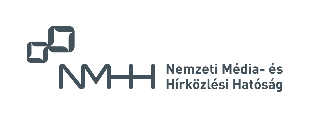 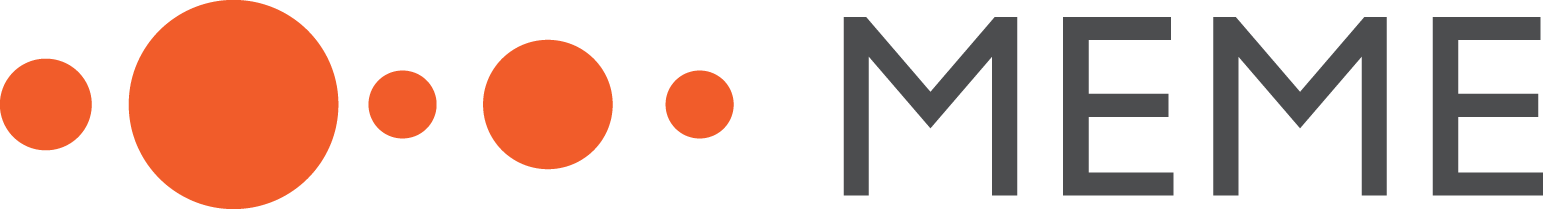 Bázis: Teljes minta: 2020, 2023: N=1000; 2017: N=1005
Internethasználat – rendelkezésre álló eszközön
Az alábbiak közül mely eszközökön használja az internetet a mindennapokban?
75%
81%
2020:
2017:
70%
93%
90%
92%
Laptop/ notebook
Ha azt is figyelembe  vesszük, hogy milyen eszközök állnak rendelkezésre,  az asztali számítógép visszakerül korábbi 3. helyére, ebben az összehasonlításban az okostévé “csak” a tablet elé kerül.

Az okostévék használata internetezésre több csoporton belül is növekedett, ezek a nők, a gyerekkel rendelkezők, a városban élők és a középfokú szakmai végzettséggel rendelkezők.
Mobiltelefon/Okostelefon
63%
64%
63%
43%
44%
Asztali számítógép
39%
Tablet/táblagép
29%
41%
50%
TV/Okos TV
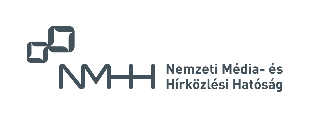 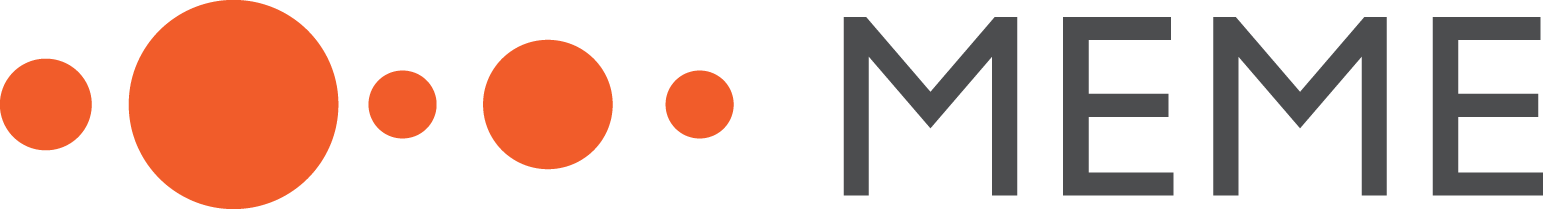 Bázis: eszközönként változó: akinek rendelkezésére áll
Internethasználat mobiltelefonon/okostelefonon
Mindennapos használat aránya
2020:
2017:
91%
90%
92%
88%
89%
89%
92%
89%
86%
88%
90%
89%
15-21/18-24/
21-27
Szülő
Nő
Jómódú
Amellett, hogy az okostelefonok megmaradtak az internethasználat elsődleges eszközének, bizonyos csoportokban – férfiak, 20-27 évesek, nem szülők között és a nélkülözö háztartásokban – visszaesett a használatuk.
90%
82%
90%
84%
91%
85%
90%
83%
83%
86%
86%
87%
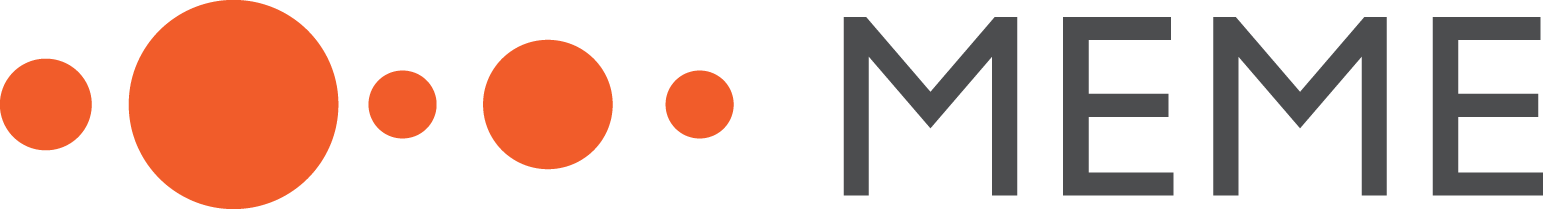 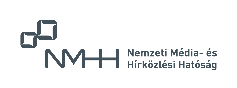 22-29/25-32/
28-35
Nem szülő
Férfi
Nélkülöző
Bázis: Internetezők: Férfi n=513/505/510, Nő n=492/489/488; Fiatalabbak n=422/427/430, Idősebbek n=583/567/568; Szülő n=139/225/340, Nem szülő n=866/768/658; Jómódú n=433/441/324, Nélkülöző n=553/535/657
Internethasználat
És mikre használja az internetet az alábbi eszközön:
Míg az asztali számítógépek és laptopok használata enyhén visszaszorult a legtöbb felhasználási területen, a stabil használatú okostelefon vette át a vezető szerepet amellett, hogy az előző eszközök továbbra is jelentősek maradtak.
A közösségi media, üzenetküldés, streamelt zenehallgatás kapcsán már egyértelmű az okostelefon előnye. Az okostelevíziók továbbra is a leggyakoribbak ha streaming megoldással néznek filmet vagy sorozatot, vagy online tévéznek, előbbiben jelentősen megelőzik mostmár az asztali számítógépeket és a laptopokat.
A laptopokat/notebookokat leginkább böngészésre, e-mail küldésre használják. Tablet esetén szintén a böngészés és a video streaming a legjelentősebb.
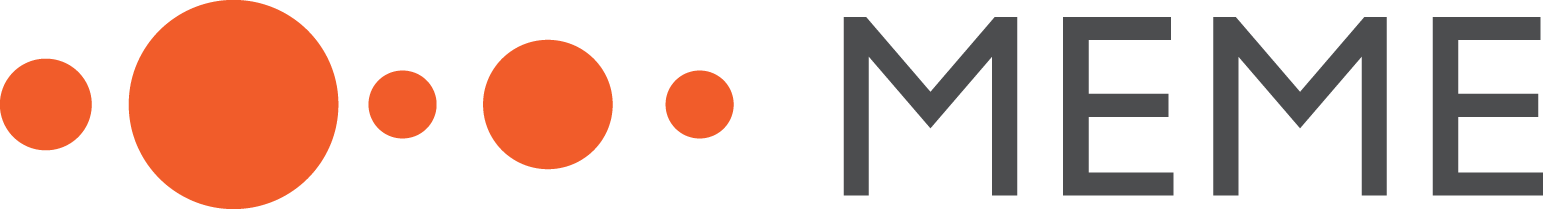 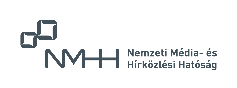 Bázis: eszközönként változó
Videós tartalmak interneten történő fogyasztása
Milyen gyakran szokott szokott hosszabb (legalább 15 perces) videós tartalmat interneten fogyasztani? Kérjük, ne értse ide a 15 percnél rövidebb online tartalmakat.
(A kérdésben szereplő 15 perces kitétel csak idén került a kérdésbe)
És milyen gyakran szokott magyar tévés tartalmat interneten fogyasztani?
2020:
2017:
35%
31%
41%
42%
24%
27%
15+ perces 
videós tartalom
11%
52%
36%
24%
21%
35%
39%
42%
40%
Magyar tévés tartalom
26%
37%
38%
A három évvel ezelőtti stabilitáshoz képest, most erősödött a hosszú videós tartalmak internetes fogyasztása (igaz, hogy a kérdés szövege részben módosult), amit a magyar tartalmak fogyasztása már nem követ. Mind a hosszabb videós tartalom népszerűsödése, mind a magyar tévés tartalmak stabilitása általános jelenség, bár utóbbit kisebb arányban nézik a gyerekes családok háztartásaiban, mint korábban.
A videós tartalmak napi fogyasztása még nagyobb arányú a férfiak (61%), a budapestiek (62%), az egyedül élők (67%) között, magyar tévés tartalmat interneten napi rendszerességgel kiugróan azok néznek, akik naponta többször néznek élő tévéadást is (47%).
Mindezek mellett a rendszeres film- és sorozatnézők között is magasabb a hosszabb videós tartalmat naponta nézők aránya (61% és 58%).
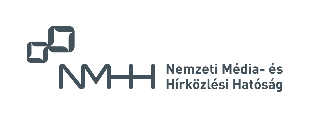 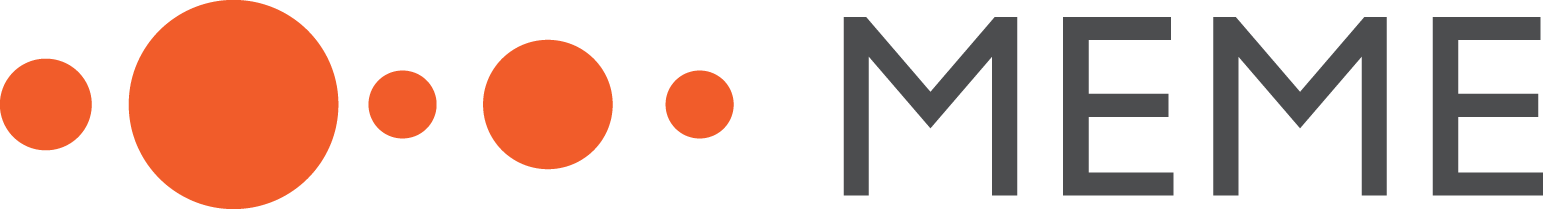 Bázis: Akik néznek online videós tartalmat ÉS néznek online tévés tartalmat 2017: n=775 ÉS 339; 2020: N=816 ÉS 391 ; 2023: N=721 ÉS 391
Videótartalom fogyasztásra használt eszköz
Milyen készüléken/készülékeken szokott videós tartalmat nézni?
Ezek közül melyik az az eszköz, amit leggyakrabban használ videós tartalom nézésére?
Videotartalom fogyasztás fő eszköze
Videotartalom fogyasztás eszközönként
A vizsgált kohorszban a mobiltelefon egyértelműen a legnépszerűbb eszközzé vált videós tartalmak fogyasztása kapcsán, míg a laptop / notebook ilyen irányú használata visszaesett, akárcsak az asztali számítógépé. Így második helyre az okostévék kerültek ebből a szempontból.

Az okostelefon előretörése leggyakoribb videónéző eszközként a 28-35 évesek, városi vagy községi, érettségizett vagy egyetemi végzettségű, szellemi foglalkozásúak és a szülők között látható. A többi csoportban már korábban is hasonlóan magas volt az aránya.

Az asztali számítógép korábbi elsősége a férfiak között szintén eltűnt, köztük az okostelefon, majd a laptop és az okostévé a sorrend leggyakrabban használt eszközként.
2017:
2020:
2023:
39%
24%
21%
11%
31%
23%
20%
18%
4%
29%
13%
43%
19%
3%
20%
2020:
3%
2017:
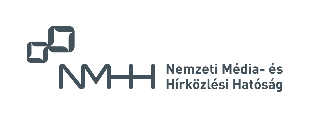 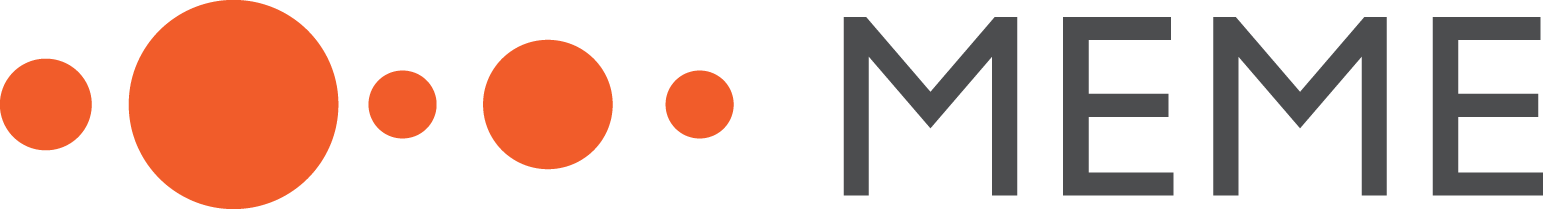 Bázis: teljes minta ÉS videótartalom fogyasztók 2017: n=1005 ÉS 996; 2020: n=1000 ÉS 995; 2023: n=1000 ÉS 990
Médiafogyasztással kapcsolatos attitűdök
Az alábbi állítások közül melyek igazak Önre? Top említések
2023:
2020:
2017:
A kutatás fókuszában álló korosztály médiafogyasztással kapcsolatos attitűdje nem változott jelentősen. Az egyes állításokkal kisebb arányban értenek egyet, de a prioritás nem változott, a leginkább az jellemző, hogy az okostelefon kézközelben van éjszaka is és fontos a folyamatos internetelérés. 
Az egyetemi / főiskolai végzettségűekre még erősebben jellemző az, hogy a közelükben van az okostelefon (54%) és fontos az internet a mobiljukon (52%) azzal együtt, hogy inkább eredeti nyelven néznek sorozatokat, filmeket (36%) és kis kijelzőn is szívesen néznek videót (39%).
Mindezek igazak a relative jól élőkre is (51%, 48%, 35%) a kis kijelző kivételével, ugyanakkor rájuk nagyobb arányban jellemző a binge-elés (37%). Azok, akik ritkán néznek magyar tévés tartalmakat szintén nagyobb arányban tartják közel a telefonjukat (55%), fontosabb nekik ezen az internetelérés (48%), előfordul körükben is a binge-elés (45%), szeretik a klasszikusokat újranézni (41%) és nagyobb arányban néznek filmet vagy sorozatot eredeti nyelven (37%).
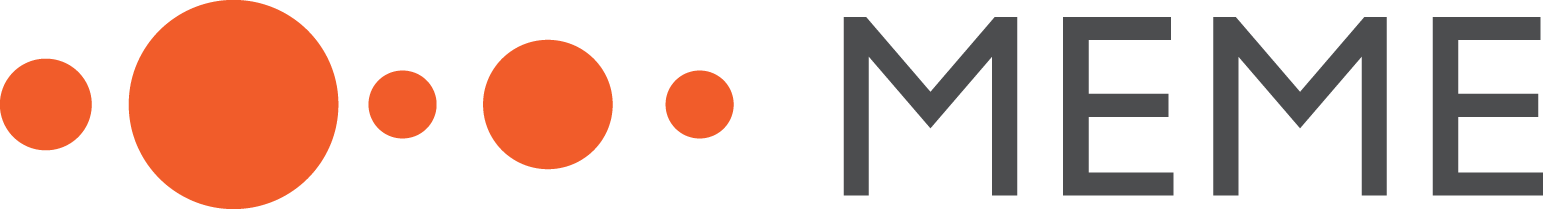 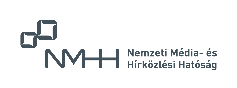 Bázis: Teljes minta: 2020, 2023: N=1000; 2017: N=1005
Médiafogyasztással kapcsolatos attitűdök
Az alábbi állítások közül melyek igazak Önre? Bottom említések
2023:
2020:
2017:
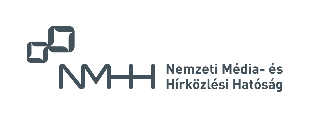 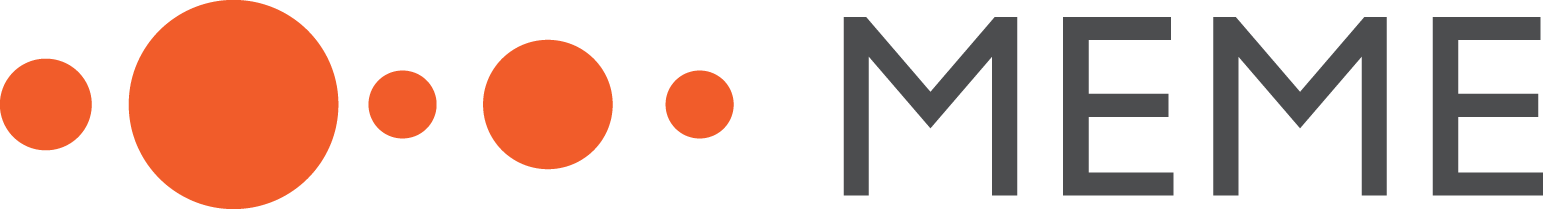 Bázis: Teljes minta: 2020, 2023: N=1000; 2017: N=1005
Affinitási mutatók: életkor és nem
Férfi attitűd
Női attitűd
Férfi
Nő
21-27
28-35
Y attitűd
Z attitűd
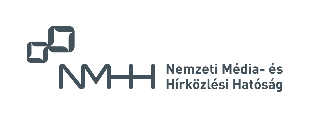 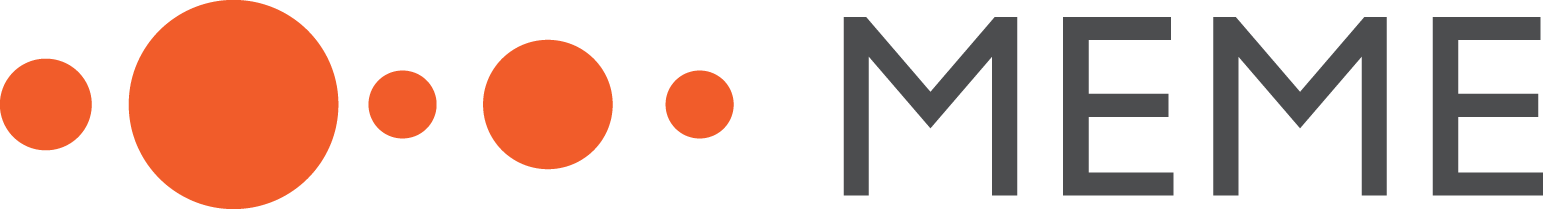 N=1000 | Bázis: teljes minta; Férfi n=510, Nő n=490; 21-27 évesek n=430, 28-35 évesek n=570
Affinitási mutatók: szülői lét és életszínvonal
Nem szülő
Szülő
Nem szülő
Nélkülöző
Jómódú
Nélkülöző
Jómódú
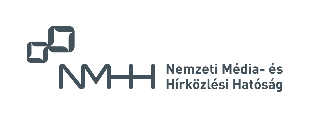 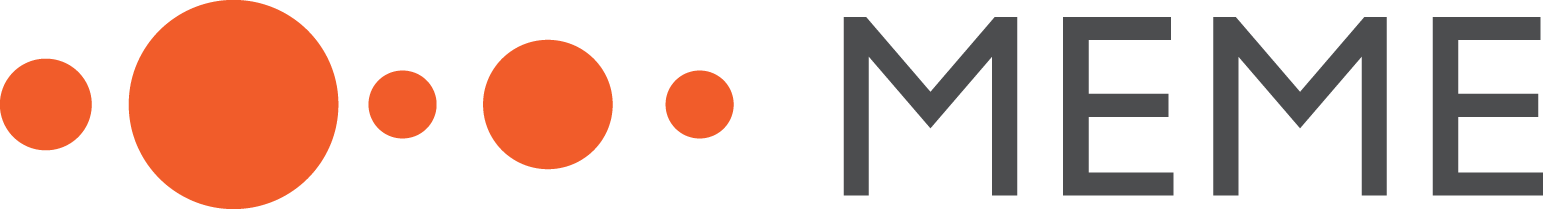 N=1000 | Bázis: teljes minta; Szülő n=342, Nem szülő n=658; Jómódúak n=324, Nélkülözők n=659
!
Affinitási mutatók: vizsgált kohorsz vs. idősebbek
Omnibusz
adat
21-35 attitűd
36-59
attitűd
21-35
36-59
21-35
60+
60+ attitűd
21-35 attitűd
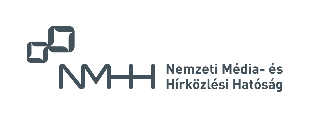 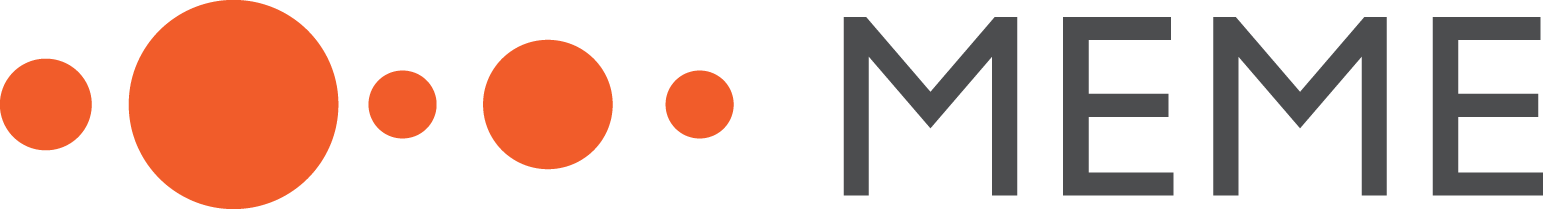 N=1000 | Bázis: teljes minta; 21-35 évesek n=430, 36-59 évesek n=409, 60+ évesek n=282
TV ELŐFIZETÉS
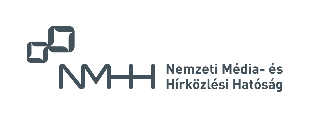 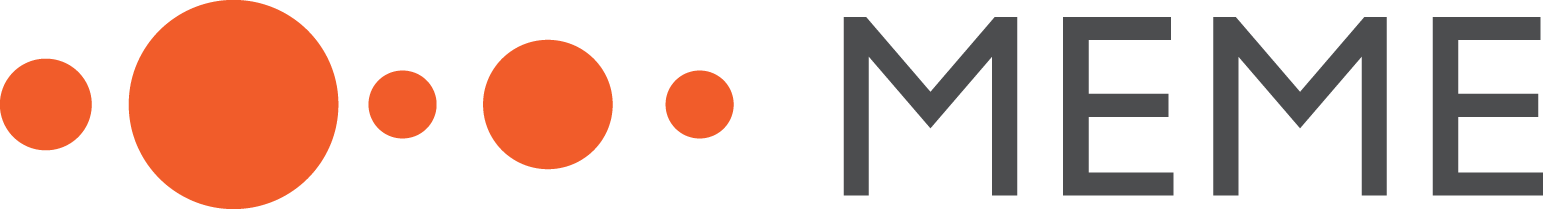 A fejezet tanulságai
A háztartások jelentős többsége rendelkezik TV előfizetéssel, ami stabil a 3 évvel ezelőtti arányhoz képest.

Követett 21-35 évesek háztartásainak 2/3-a olyan csomagra fizet elő, ami tartalmaz internetet is. Az erre vonatkozó döntést az életkori helyzet változásából adódóan már egyértelműen a párjával, vagy egyedül hozzák meg a fiatalok, kis arányban vesz ebben rész a család vagy a szülők.
A döntés szempontjából továbbra is az ár, a csatorna választék és a megbízhatóság a legfontosabb szempontok, a második kettő közel azonos súllyal esik latba.
Ahogyan ez várható volt, az SVOD előfizetések jelentősen megnövekedtek a vizsgált háztartásokban, 38%-ról 61%-ra nőtt az arányuk. Főleg a magasabb státuszúak (egyetemi végzettség, relatíve jobb anyagi helyzet) és a párjukkal, de gyerek nélkül élők közül kerültek ki az előfizetők.
Internet + TV67%
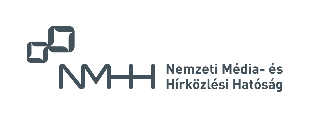 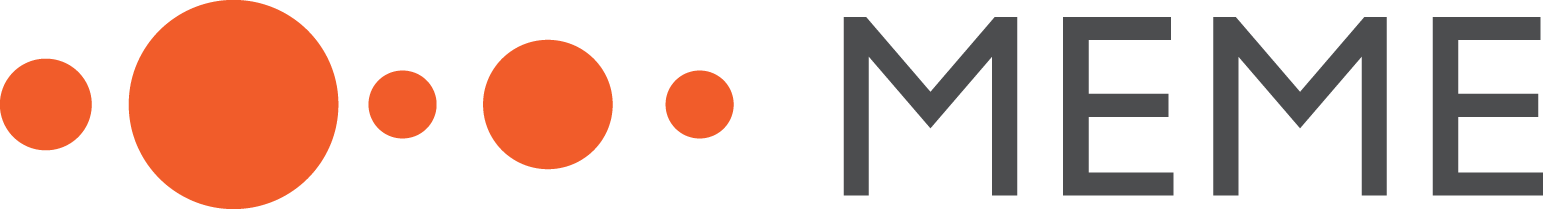 TV előfizetés típusa
Fizet-e az Ön háztartása havi díjat a TV szolgáltatásért?
Tartalmaz az Ön TV előfizetés csomagja a TV szolgáltatáson kívül más szolgáltatást is?
ELŐFIZETÉS TÍPUSA
VAN ELŐFIZETÉSE
44%
23%
9%
18%
TV + INTERNET
TRIPLE PLAY
TV + TELEFON
SOLO
2020:
2017:
75%
5%
1%
2020:
78%
2017:
EGYÉB
NT
82%
2020:
2017:
A vizsgált kohorsz háztartásainál megállt a korábban látott csökkenés a TV előfizetés területén. A korábbiakhoz hasonlóan a budapestiek esetén ez még alacsonyabb (63%), akárcsak egyedül élőknél (57%), míg a szülők (83%) között magasabb.
Ugyanakkor folytatódott a már 3 éve is látszó folyamat, amiben a triple play helyét átveszi a TV+ internet előfizetés. Ez minden alcsoportban látható volt.
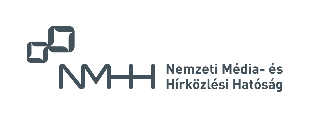 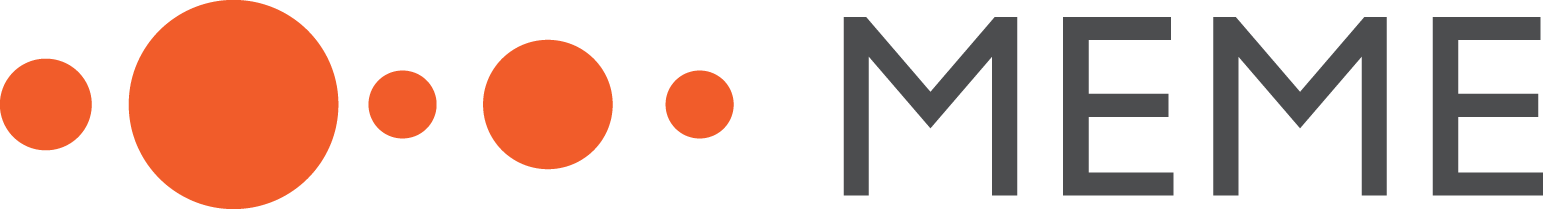 N=1000 (2023; 2020); 1005 (2017) | Bázis: teljes minta és N=748 (2023); 778 (2020); 823 (2017) | Bázis: akinek van TV előfizetése
Döntéshozó személye
Az Önök háztartásában ki dönt arról, hogy milyen TV csomagra fizetnek elő?
2020:
2017:
32%
26%
A kutatássorozat során megfigyelt korcsoport élethelyzetének változása megjelenik abban is, hogy hogyan születik döntés az előfizetéssel kapcsolatban. Így folytatódott a tendencia, aminek nyomán a szülőkkel vagy családdal hozott döntéseket felváltják a párral együtt vagy önállóan hozott döntések.

A 21-27 évesek között még nagyobb arányú a szülőkkel közös döntés (16%), de többnyire ők is a párjukkal vagy egyedül döntenek. A férfiak körében kiugró az egyedül döntők aránya (31%), ez közöttük a legtipikusabb, míg a nők nagyobb arányban döntenek a párjukkal közösen (57%). 
A 3 évvel ezelőtti méréshez hasonló mértékben ugranak ki ebből a szempontból azok, akik a párjukkal élőnek és vele együtt döntenek legyenek azok  gyermekes (63%) vagy gyermek nélküli háztartások (68%).
Párral együtt
12%
20%
Egyedül
43%
14%
23%
5%
1%
1%
1%
11%
23%
20%
20%
31%
Család együtt
Szülők
3%
1%
1%
3%
0%
1%
2%
2%
Partner
Főbérlő
Lakótársak
Egyéb
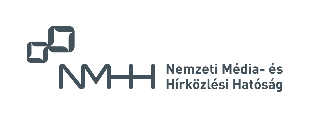 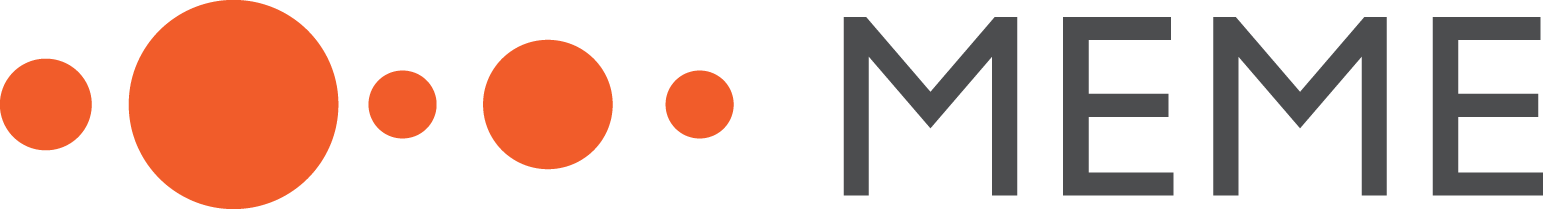 N=748 (2023); 778 (2020); 823 (2017) | Bázis: akinek van TV előfizetése
Döntés szempontjai
Mik a legfontosabb szempontok egy előfizetés kiválasztása során?
A korábbiakhoz hasonlóan a szolgáltatás ára változatlanul a legfontosabb szempont egy előfizetéssel kapcsolatos döntés esetén, akármilyen korú, nemű, helyzetű válaszadót nézünk a vizsgált kohorszon belül.

Ehhez hasonlóan a minta közel fele számára az is meghatározó tényező, hogy milyen csatornák érhetőek el, ebben nem emelkedett ki vagy maradt alul egyik csoport sem.
Ugyanígy a megbízhatóság kérdése is, amit a kohorsz közel fele tartott fontosnak előfizetés kiválasztása esetén és ebben sincs ejelentős eltérés az egyes alcsoportok között.

Emellett a szélessávú internet általánossá válásával, a pontos sávszélesség maga már kevésbé fontos, bár így is a negyedik helyen szerepel.
Viszont a nyújtott online szolgátatások köre emelkedő fontosságot mutat, miközben megőrizte 5. helyét a listán.
Ezekben a szempontokban sincs eltérés az egyes alcsoportok között.
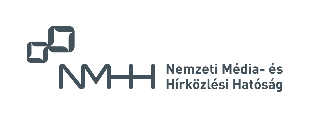 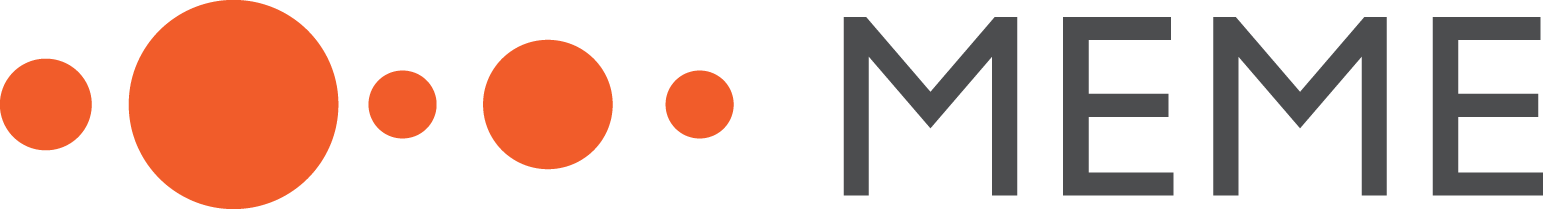 Bázis: akinek van TV előfizetése 2017: n= 823; 2020: n=778; 2023: n=748
Előfizetés hiányának okai
11%
37%
43%
2%
12%
Egyéb
NT
Interneten fogyasztunk ingyenes tartalmat
Egyáltalán nem nézek tévés tartalmat
Ingyenes vételi lehetőséget használunk
5%
47%
2020:
10%
23%
22%
8%
43%
2017:
10%
18%
33%
A TV előfizetéssel nem rendelkezők stabil volt a 3 évvel ezelőtti állapothoz képest, abban viszont látszik némi változás, hogy emögött milyen okok vannak.  Azok aránya, akik egyáltalán nem néznek tévé jellegű tartalmat tovább nőtt a korábbiakhoz képest, míg az ingyenes vételi lehetőségek használata tovább csökkent a viszgált kohorszban.
Mindkét tendencia általánosnak mondható nem és korcsoport szerint, illetve az érettségivel vagy egyetemi diplomával rendelkezők között.
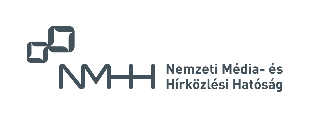 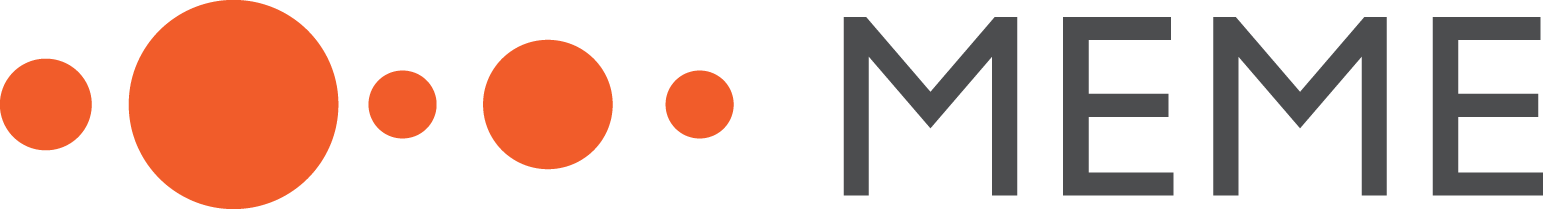 Bázis: akiknek nincs TV előfizetésük 2017: n=148; 2020: n=193; 2023: n=231
SVOD előfizetés
Fizet-e az Ön háztartása előfizetéses online videó szolgáltatásért, mint például Netflix vagy Amazon Prime?
A viszgált kohorsz tagjai között is jelentősen nőtt az SVOD szolgáltatásokra való előfizetők száma, 3 háztartásból 2 rendelkezik ilyennel. A növekedés minden mért alcsoportban megfigyelhető.

Az előfizetés tipikusan a megyeszékhelyen élők (72%), egyetemi vagy főiskolai végzettségűekre (67%), párjukkal, de gyerek nélkül élőkre (71%), és a relatíve jobb anyagi helyzetben lévők (68%) jellemző.
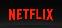 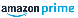 2017:
8%
2020:
38%
61%
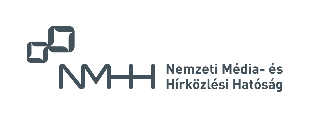 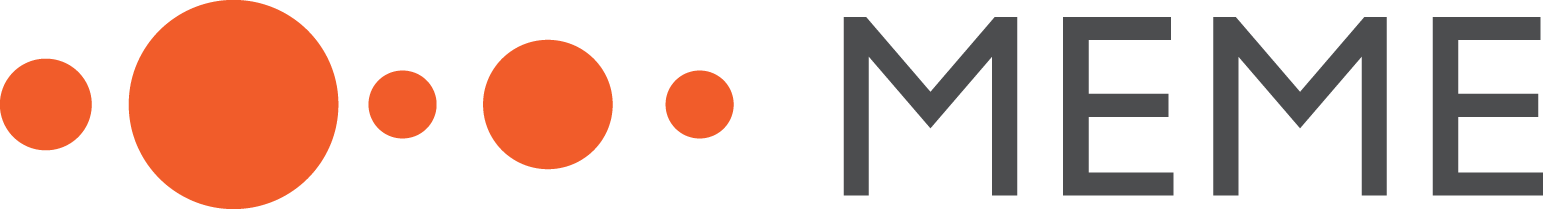 Bázis: Teljes minta: 2020, 2023: N=1000; 2017: N=1005
TV TARTALOM
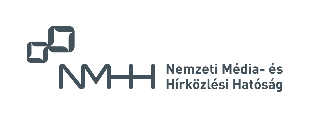 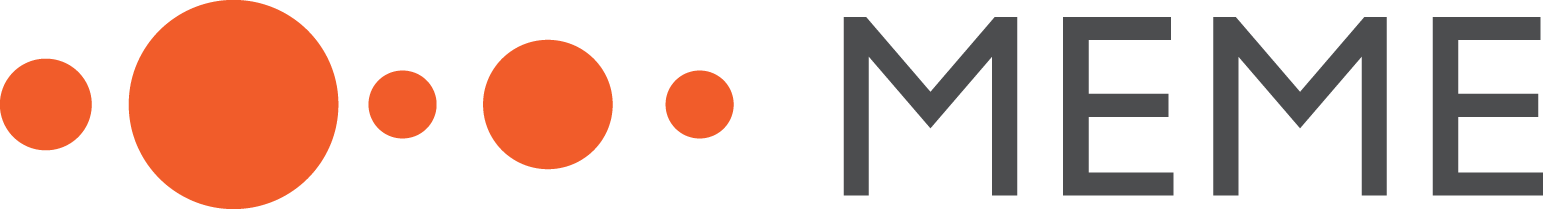 A fejezet tanulságai
A kutatássorozat során megfigyelt korcsoport körében továbbra is a filmek és sorozatok örvendenek a legnagyobb népszerűségnek. Abban a tekintetben sincs változás, hogy ezeket milyen gyakorisággal nézik: 74%-uk heti rendszerességgel néz filmet vagy sorozatot.

Abban viszont egyértelmű az átalakulás, hogy ezt milyen módon teszik meg: az internet egyre dominánsabb ebben, streaming a vezető szerep, míg a lineáris televízió visszaszorul.

A tévézéssel párhuzamos internetezés magas maradt 3 évvel ezelőtthöz képest, bár enyhe csökkenést mutat. Ez alapvetően továbbr is a mobiltelefonon történő közösségi média vagy egyéb oldalak böngészését jelenti, illetve üzenetküldést.
Filmet 18%
Sorozatot 14%
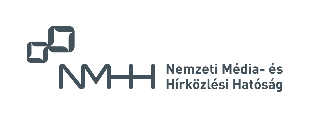 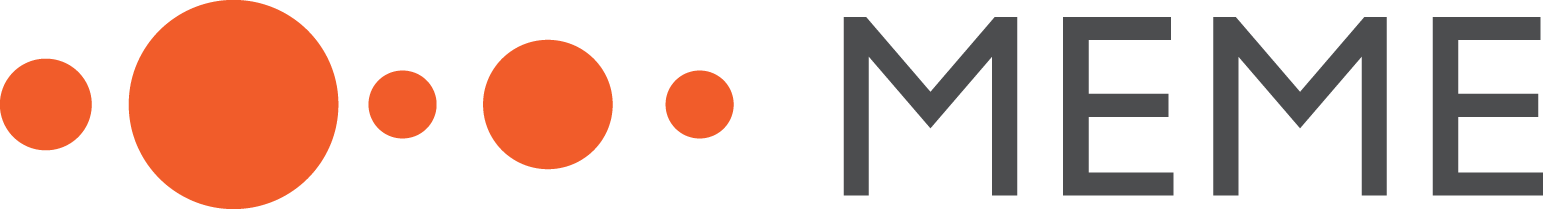 Műfaj preferencia
Az alábbi műfajok közül mit néz a legszívesebben? Kérem, legfeljebb hármat válasszon!
60%
60%
13%
21%
20%
50%
60%
Sorozat
54%
19%
10%
54%
Mozifilm
18%
Sport
21%
Ismeretterjesztő
17%
Rajzfilm gyerekeknek
24%
17%
16%
9%
12%
12%
16%
Főzős / gasztronómiai
18%
13%
12%
12%
15%
13%
Zenei videóklipek
10%
Zenés szorakoztató / tehetségkutató
12%
Felnőtt animáció
9%
Hírműsor
6%
Vetélkedő / kvíz
6%
17%
8%
3%
4%
2%
9%
7%
Valóság show
3%
3%
-
3%
Talkshow
4%
Reggeli információs műsor
3%
Napi szappanopera
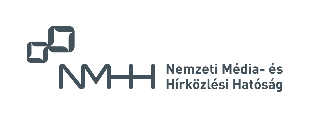 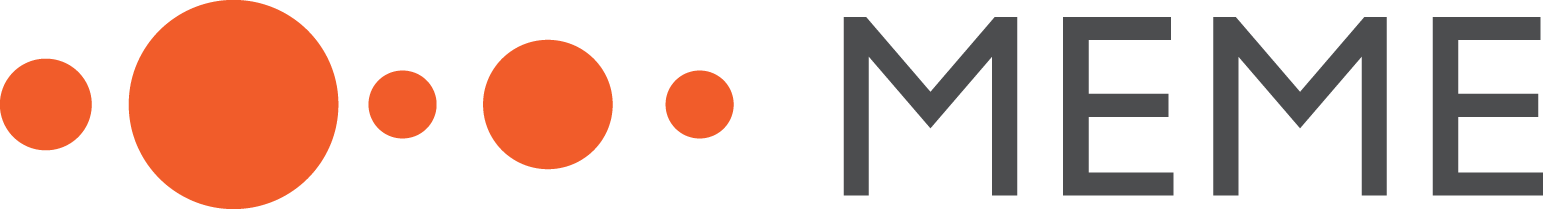 Bázis: Teljes minta: 2020, 2023: N=1000; 2017: N=1005
Műfajpreferencia nem szerint
Férfi
Nő
A korábbi felmérésekhez hasonlóan, a sorozatok és filmek a legvonzóbb műfajok nők és férfiak számára is.
Ezek mellett a férfiak számára továbbra is 3. helyezett a sport, míg nők esetén a gyerekeknek szóló rajzfilmek és a gasztronómiai témájú műsorok következnek.
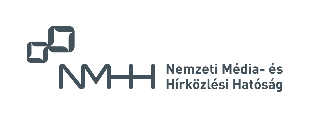 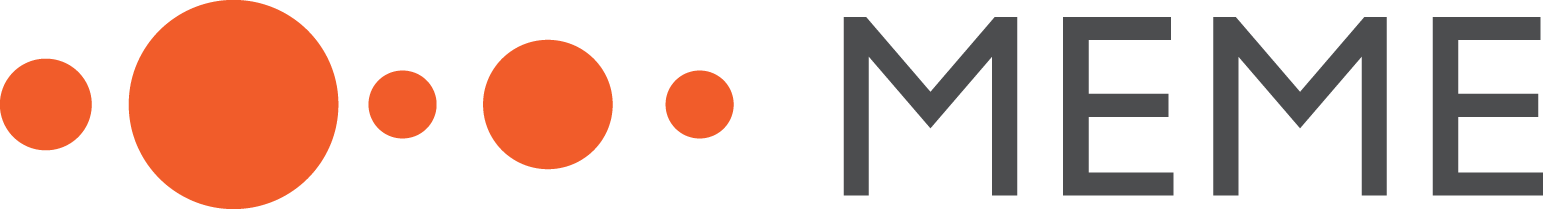 Bázis: Férfi n=510, Nő n=490
Műfajpreferencia kor szerint
21-27
28-35
A korcsoporti összehasonlításban még kisebb a különbség ebben a tekintetben is, egyedül a videóklippekkel és a vezélkedőkkel kapcsolatban látszik némi különbség.
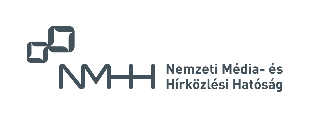 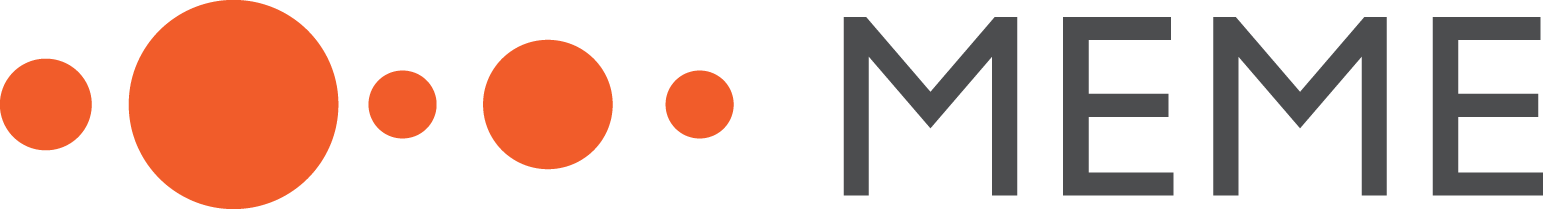 Bázis: 21-27 évesek n=430, 28-35 évesek n=570
Affinitási mutatók: életkor és nem
Férfi témák
Női témák
Férfi
Nő
21-27
28-35
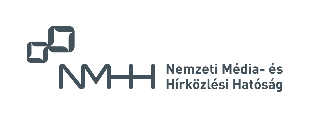 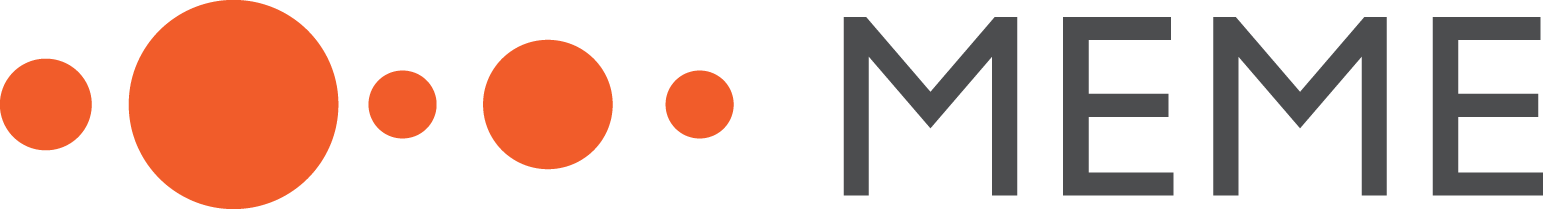 N=1000 | Bázis: teljes minta; Férfi n=510, Nő n=490; 21-27 évesek n=430, 28-35 évesek n=570
Affinitási mutatók: szülői lét és életszínvonal
Szülő
Nem szülő
Jómódú
Nélkülöző
Nem szülő
Szülő
Jómódú
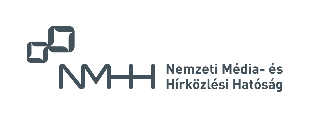 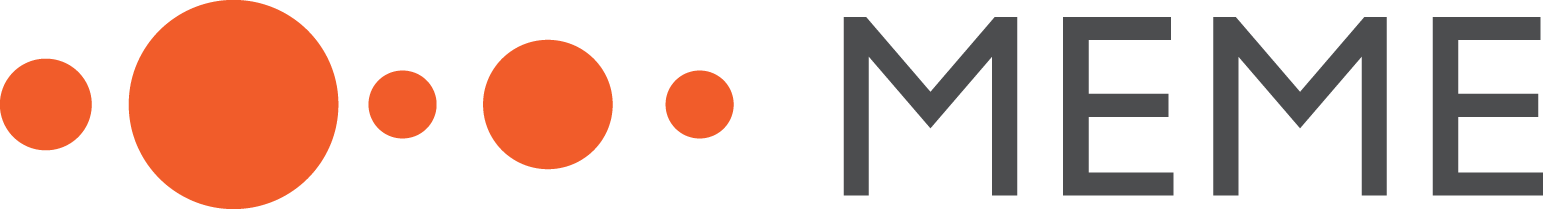 N=1000 | Bázis: teljes minta; Szülő n=342, Nem szülő n=658; Jómódúak n=324, Nélkülözők n=659
Film-és sorozatnézés gyakorisága
Milyen gyakran néz filmeket? Milyen gyakran néz sorozatokat?
NAPONTA
HETENTE
HETENTE TÖBBSZÖR
RITKÁN
HAVONTA TÖBBSZÖR
SOHA
2023:
17%
16%
15%
30%
33%
36%
25%
25%
21%
10%
8%
8%
19%
19%
21%
0%
0%
0%
FILM
2020:
12%
11%
10%
31%
32%
34%
32%
37%
33%
11%
10%
10%
9%
10%
12%
2%
2%
2%
SOROZAT
2017:
2023:
2020:
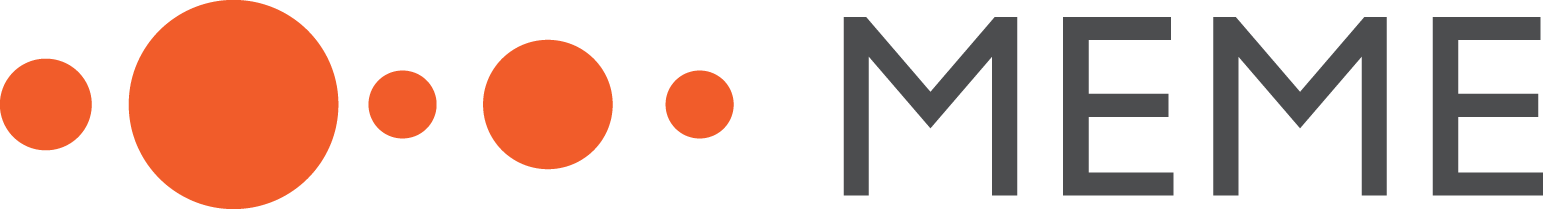 2017:
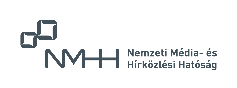 Bázis: Teljes minta: 2020, 2023: N=1000; 2017: N=1005
Filmnézés jellege
Ha a filmekre gondol, akkor melyik állítás írja le a legjobban az Ön filmnézési szokásait?
Stream: 42%
Ingyenes videók: 13%
Torrent: 12%
2020:
2017:
2020:
2017:
53%
57%
26%
28%
A filmnéző fiatalok mostanra még inkább a stream szolgáltatókra vagy az illegális letöltésekre támaszkodnak, mikor filmeket szeretnének nézni a televízióban, a lineáris televízió elveszteni látszik őket.

A stream szolgáltatók használata nagyobb arányban fordul elő nők (49%), egyetemi vagy főiskolai végzettséggel rendelkezők (53%), párral és gyerek nélkül élő háztartásban (55%), és a relative jó anyagi helyzetűek (50%) körében.

Ingyenes videószolgáltatót a szüleikkel élők (21%), illetve azok néznek nagyobb arányban, akiknek nincs tévé előfizetésük (20%).

A filmeket lineáris tévén nagyobb arányban gyermekes családban élők (24%), inaktívak (28%) és ad-blocker nem használók (22%) néznek.
Stream vagy torrent
Lineáris TV
6%
3%
1%
2%
10%
6%
67%
18%
8%
4%
2%
2%
Blu-rayvagy DVD
Felvétel
VOD
4%
3%
NT
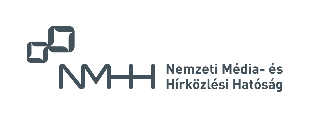 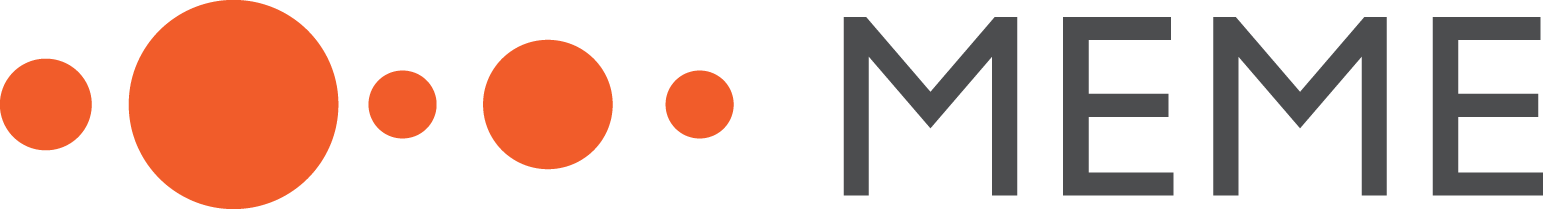 Bázis: akik legalább havi szinten néznek filmet 2017: n=928; 2020: n=922; 2023: n=898
Filmnézési attitűd
Melyik állítás írja le a legjobban az Ön filmekkel kapcsolatos elvárásait?
2017:
2020:
44% 45% 44%
31% 26% 28%
Abban nem létszik változás a filmnéző fiatalok között, hogy felükre  továbbra is a kedvencek újranézése a legjellemzőbb. Emellett a legújabb sikerfilmekre és a kevésbé ismert, nem agyonjátszott filmek minden negyedik számára szimpatikus. 

A 4 állítás kapcsán nagyon egységesen vélekedik a vizsgált kohorsz, alig látszik közöttük különbség, a reklámokkal kapcsolatos attitűd látszik a leginkább diverzifikáló tényezőnek. 
Azok, akik a tévében futó reklámokat végignézik nagyobb arányban kíváncsiak a sikerfilmekre (46%), míg akik mással folglakoznak a reklámblokk alatt, azok még szívesebben nézik újra a kedvenceiket (55%).
A legújabb sikerfilmekre vagyok kíváncsi
A kedvenceimetakármikor szívesenújranézem
22% 26% 24%
3% 2% 4%
Nem zavar, ha sokszor adják ugyanazt
Az olyan kevésbé ismert filmek érdekelnek, amit nem játszottak még agyon a tévék
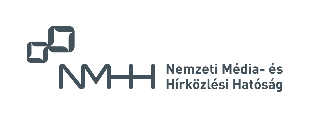 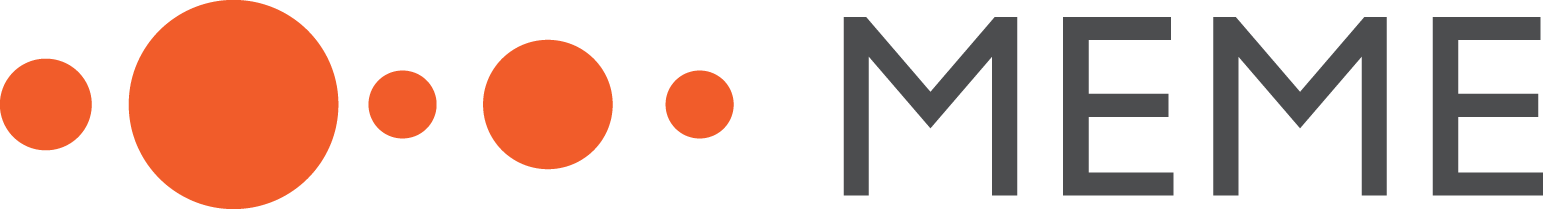 Bázis: akik legalább havi szinten néznek filmet 2017: n=928; 2020: n=922; 2023: n=898
Sorozatnézés jellege
Ha a sorozatok nézésére gondol, akkor melyik állítás írja le a legjobban az Ön filmnézési szokásait?
Stream: 43%
Ingyenes videók: 15%
Torrent: 9%
2020:
2017:
2020:
2017:
A sorozatnézésre is igaz az, ami a filmnézési szokásokra: a fiatalok körében itt is tovább nyílt az olló az online lehetőségek és a lineáris tévézés között. Ebben az esetben a lineáris tévét már az ingyenes videószolgáltatók is beérték.

A nők aránya itt is magasabb a streaming szolgáltatók használói között (49%), akárcsak a budapestiek (52%) és a megyeszékhelyen élők (53%), az egyetemi vagy főiskolai végzettségűek (53%), szellemi munkát végzők (51%), a párjukkal és gyerek nélkül élők (58%), illetve a relative jó anyagi helyzetűek (52%).

A sorozatok ingyenes videókmegosztó oldalakon történő fogyasztása nagyobb arányban a még tanulókra (27%) és a tévé előfizetés nélküli háztartásokra (26%) jellemző.

Azok, akik kiurgóan magas arányban néznek sorozatokat élő tévéadás formájában, nagyobb arányban élnek községben (20%), gyermekes családban (20%), nem használnak ad-blockert (18%) és inaktívak (29%).
57%
56%
22%
30%
Stream vagy torrent
Lineáris TV
9%
4%
8%
7%
1%
1%
68%
14%
5%
7%
2%
3%
Blu-rayvagy DVD
VOD
Felvétel
2%
2%
NT
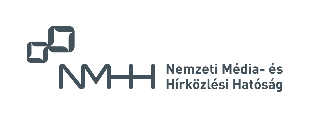 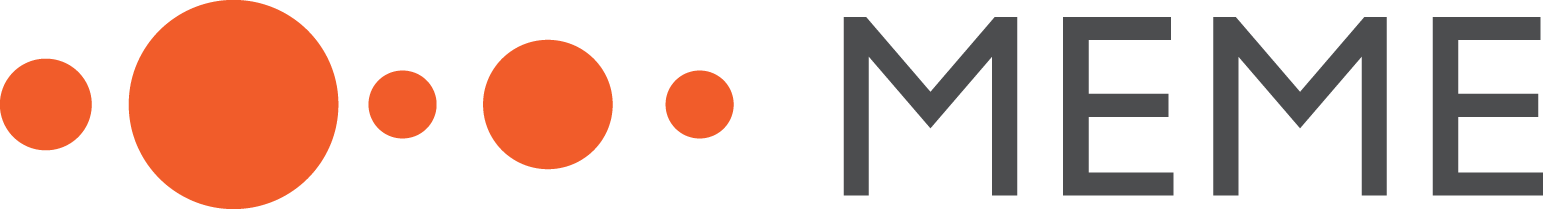 Bázis: akik legalább havi szinten néznek sorozatot 2017: n=882; 2020: n=892; 2023: n=977
Okok az alternatív sorozatnézés mögött
Nem akkor mennek a jó sorozatok, amikor ráérek tévézni
Kiszámíthatatlan sorrendben mennek a részek/évadok
Zavarnak a reklámok
Nem adják a legújabb évadokat
2020:
2017:
2020:
2017:
2020:
2017:
2020:
2017:
59%
56%
45%
52%
33%
32%
28%
33%
18%
55%
37%
24%
49%
44%
34%
33%
28%
29%
8%
8%
42%
27%
24%
18%
2020:
2017:
2020:
2017:
2020:
2017:
2020:
2017:
A tévében nem mennek azok a sorozatok, melyeket máshol megtalálok
Nincs türelmem kivárni a következő részt
Eredeti nyelven szeretem a sorozatokat nézni
Egyáltalán nem nézek tévét
Azok véleménye is változott, akik nem élő adásban néznek sorozatokat. A reklámblokk változatlanul zavarja felüket, míg drasztikusan növekvő arányban hagyják el a televízió nézést teljes mértékben. Az ezeken felül felmerülő okok említése csökkent, vélhetően a tévénézés csökkenése miatt. 
A nem tévézők kiugró arányban vannak jelen a budapestiek (35%), az egyetemi vagy főiskolai végzettségűek (34%) és az ad-blocker használók (32%) között.
Míg a reklámok zavaró hatása általános vélemény, a sorozatokat máshol megtalálók nagyobb arányban fordulnak elő a középiskolai érettségivel rendelkezők között (49%), azok pedig, akiknek a sorozatok épp rosszkor vannak adásban többen vannak a szülők körében (45%). Akik a sorrend kiszámíthatatlanságára panaszkodnak többen kerülnek ki a középiskolai vlgzettségűek közül (31%), míg az eredeti nyelvet nagyobb arányban prefereálnak a budapestiek (31%) és az egyetemi vagy főiskolai végzettségűek (26%).
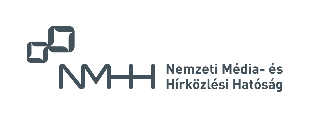 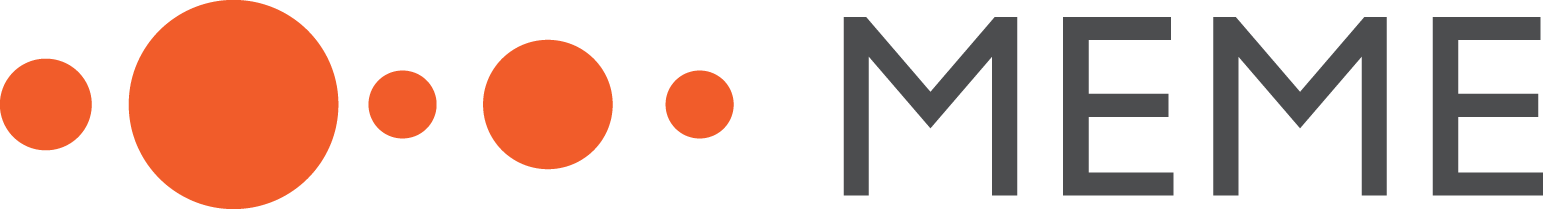 Bázis: aki nem a tévében néz sorozatot 2017: n=598; 2020: n=697; 2023: n=808
Internetezés tévézés közben
Előfordul, hogy tévézés közben használja az internetet?
Van, hogy tévézéssel egyidejűleg internetezek
79%
84%
84%
Nem internetezem tévézéssel egyidejűleg
20%
15%
15%
Nem internetezem otthon
1%
1%
1%
A tévéző és internetező fiatalok között némileg csökkent a két képernyő egyidejű használata. A nők (84%), a még tanulók (90%) és az inaktívak (88% között) ez gyakrabban fordul elő, míg az egyedül élők (65%) között ritkább.
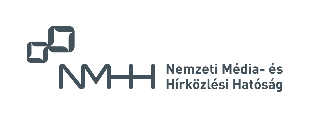 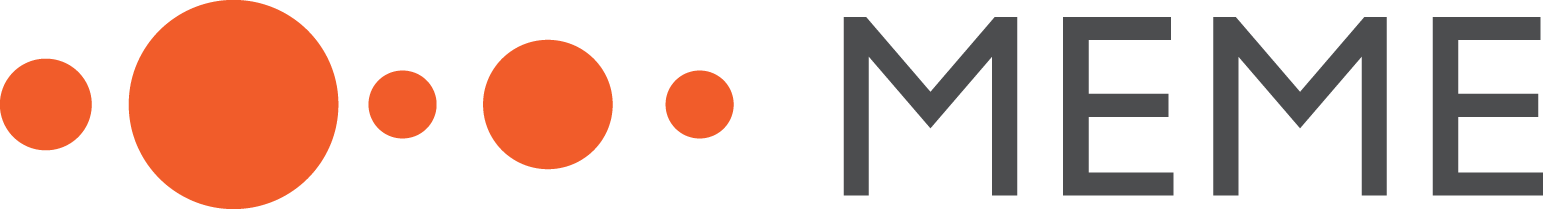 N=837 | Bázis: aki szokott tévézni és internetezni
Tévézés közben használt egyéb eszköz
Mely eszközökön szokott tévézés közben internetezni?
8%
12%
14%
5%
8%
8%
88%
90%
83%
18%
21%
35%
2020:
2017:
Ahogyan a videónézés kapcsán láttuk, az asztali számítógépek használata másodlagos képernyőként is csökkent. Ahogy 3 évvel ezelőtt is, a gyakori tévénézők körében magasabb ennek használata (15%).

Abban viszont nincs változás, hogy tévénézés közben az okostelefon használata a legjelentősebb, amit a laptop / notebook követ a sorban. Az egyes alcsoportokban nincs jelentősen kiugró ezekkel az eszközökkel kapcsolatban.
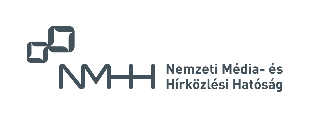 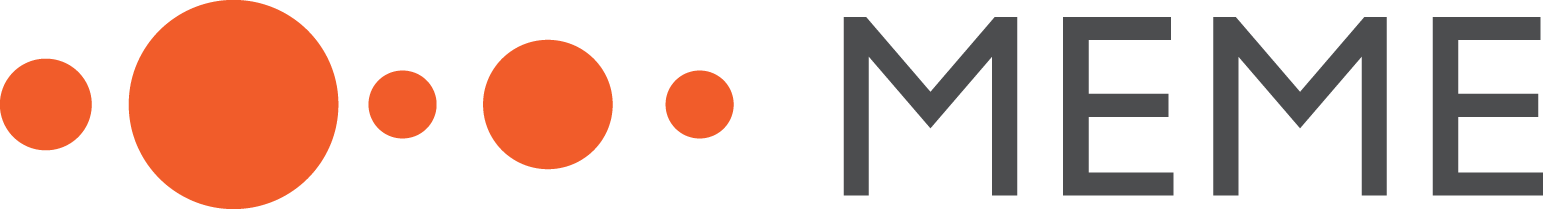 Bázis: aki szokott tévézés közben internetezni 2017: n=772; 2020: n=749; 2023: n=665
Internetezés tévézés közben: tevékenység
Jellemzően mire használja az internetet tévézés közben?
Közösségi média
77%
76%
2020
2017
Az évek során abban sem látható jelentős változás, hogy milyen tevékenységre használják az internetet a tévézéssel párhuzamosan.
Tipikusan a közösségi média használata fordul elő, amit a böngészés vagy a csetelés követ enyhén csökkenő arányban. 

A közösségi média használata még gyakoribb az inaktívak között (82%), míg az üzenetküldők használata az egyetemi vagy főiskolai diplomával rendelkezők (54%) esetén gyakoribb.
Az e-mailezés csak a budapestiek (38%) körében népszerűbb az átlagosnál.
73%
Böngészés a neten
54%
56%
55%
Egyéb
1%
1%
1%
45%
Üzenetküldő alkalmazás használata
15%
Játék, online játék
52%
49%
27%
16%
18%
E-mailezés
25%
29%
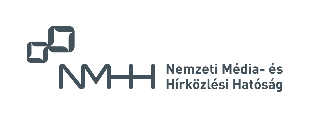 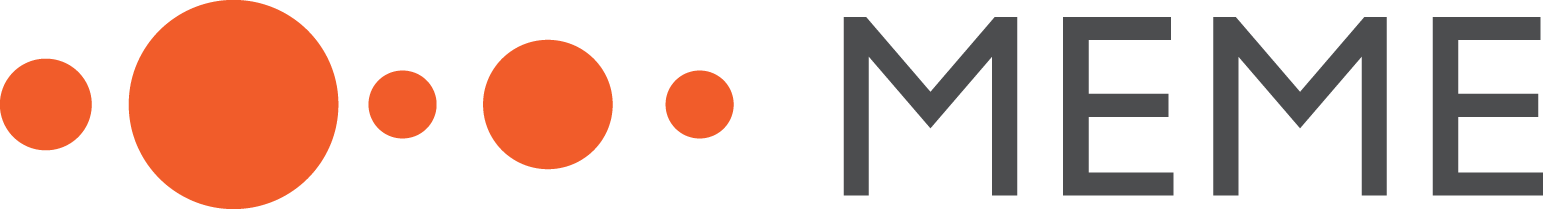 Bázis: aki szokott tévézés közben internetezni 2017: n=772; 2020: n=749; 2023: n=665
TV alkalmazások ismertsége és használata
Most felsorolunk néhány TV alkalmazást. Kérem, mondja meg, hogy mennyire ismeri ezeket!
Az utóbbi 3 évben a korábban is mért platformok közül a Netflix, az HBO MAX, a TV2Play és az Amazon Prime tudta növelni a rendzseres előfizetők körét. Emellett az idő közben megjelent Disney+ és M4Sport jelentős előfizetői bázisra tett szert.
Érdekesség, hogy a Netflix és az HBO MAX előfizetői köre több hasonló alcsoportban kiugró – budapestiek (67% és 43%), párral, gyerek nélkül élők (68% és 42%), sorozatnézők (64% és 42%) között magyasabb arányú - addig a Disney+ előfizetők között “csak” a sorozatnézők vannak nagyobb barányban (37%).
Az M4Sport előfizetői nagyobb arányban férfiak (26%) és napi fogyasztói magyar tévés tartalomnak (32%), míg az RTL+ és TV2Play előfizetők között csupán a magas tévéfogyasztás ugrik ki (32% és 21%).
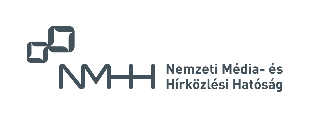 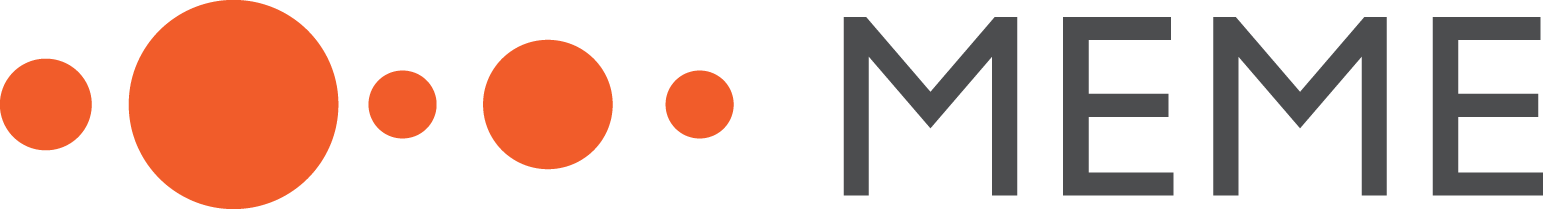 Bázis: Teljes minta: 2020, 2023: N=1000; 2017: N=1005
TV alkalmazások ismertsége és használata
Most felsorolunk néhány TV alkalmazást. Kérem, mondja meg, hogy mennyire ismeri ezeket!
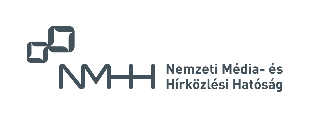 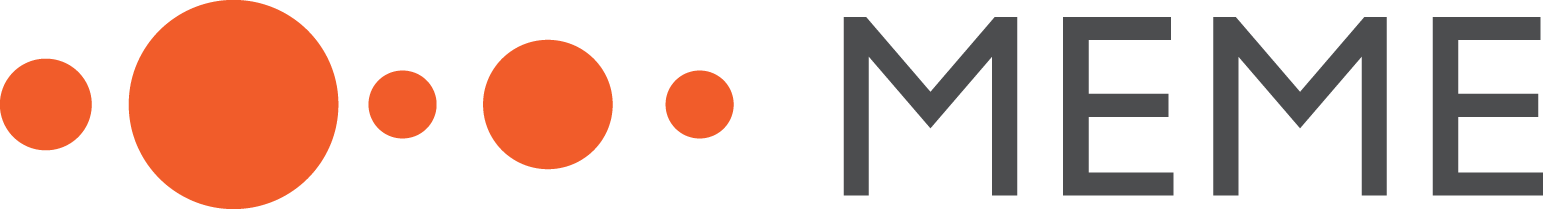 Bázis: Teljes minta: 2020, 2023: N=1000; 2017: N=1005
REKLÁMATTITŰD
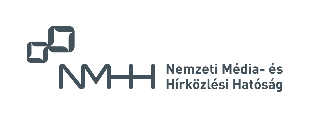 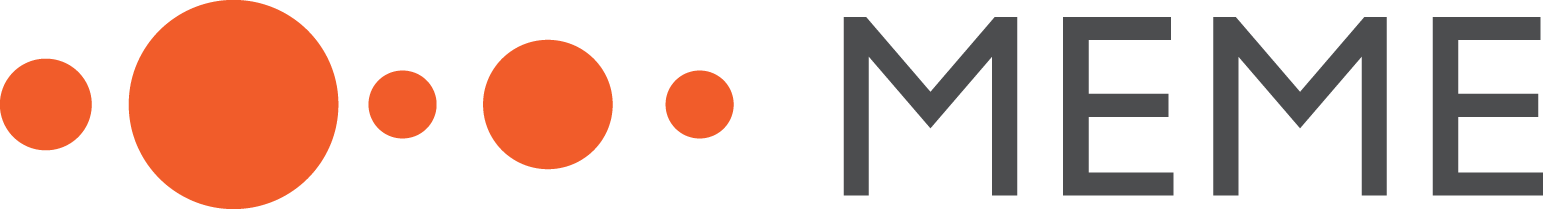 A fejezet tanulságai
A fiatalok továbbra is a tévében megjelenő reklámokat tartják elviselhetőbbnek az online reklámokkal szemben. A 3 éve kirajzolódó növekvő preferencia az online reklámok felé megállt az elmúlt 3 év során.

Az internetes hirdetésekhez kapcsolódó attidűd sem változott, még mindig leginkább telefonon és tableten érzi különösen zavarónak a célcsoport. 
Az ad-blocking lehetőség nem lett ismertebb 3 év alatt, 4-ből 3 fiatal tud róla. Abban sincs változás, hogy a használók tipikusan laptopon vagy asztali számítógépen veszik igénybe ezeket, csupan annyi, hogy utóbbi esetében csökkent az aktív használók aránya, míg a nem használók részaránya nőtt.
TV reklám elfogadása77%
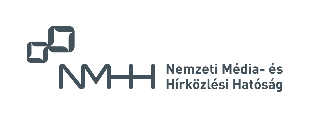 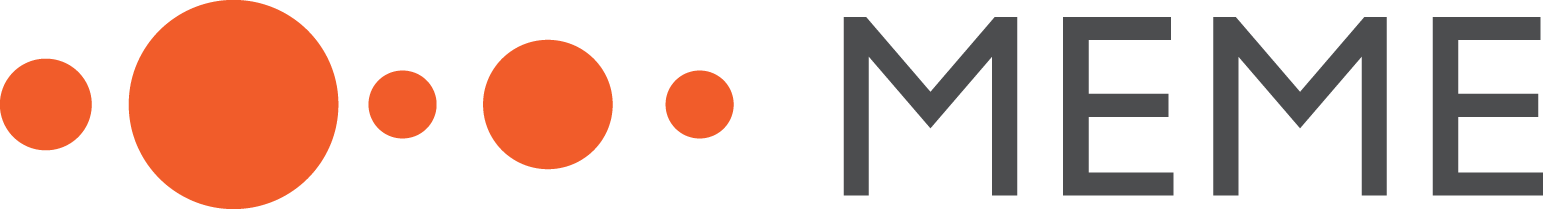 Reklámok elfogadottsága eszköz szerint
Az Ön véleménye szerint mely készüléken a legelfogadhatóbb a reklámok megjelenése műsor/videó nézése közben? 
Kérem, állítson fel egy sorrendet a készülékek között! Első helyre tegye azt a készüléket, ahol a legelfogadhatóbb a reklám, és utolsó helyre ahol a legkevésbé!
A vizsgált kohorsz számára 3 év alatt az okostévén megjelenő reklámok lettek a leginkább elfogadhatóak, javult az ott megjelenő reklámokkal kapcsolatos tolerancia. Ezzel szmeben az asztali számítógépen megjelenőkkel kapcsolatban romlott, így ez az eszköz a második helyre került. A mobiltelefon és a tablet esetén nincs változás.
Mind a televízióval, mind az asztali számítógéppel kapcsolatban általános a nagyobb, illetve kisebb elfogadás az alcsoportokban.  
Érdekesség, hogy a korábbi két felmérésben az ad- blocker használók az átlagosnál érzékenyebbek voltak a mobiltelefonos reklámokkal kapcsolatban, de ennek nincs nyoma a mostani felmérésben.
2020:
2017:
ÁTLAGOS HELYEZÉS
1,29
TV/OKOS TV
1,59
1,52
ASZTALI SZÁMÍTÓGÉP/LAPTOP/NOTEBOOK
1,53
1,36
1,27
1,62
1,69
1,87
MOBIL/OKOSTELEFON
2,17
2,07
2,10
TABLET
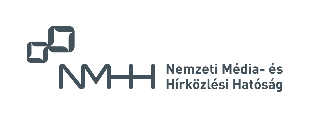 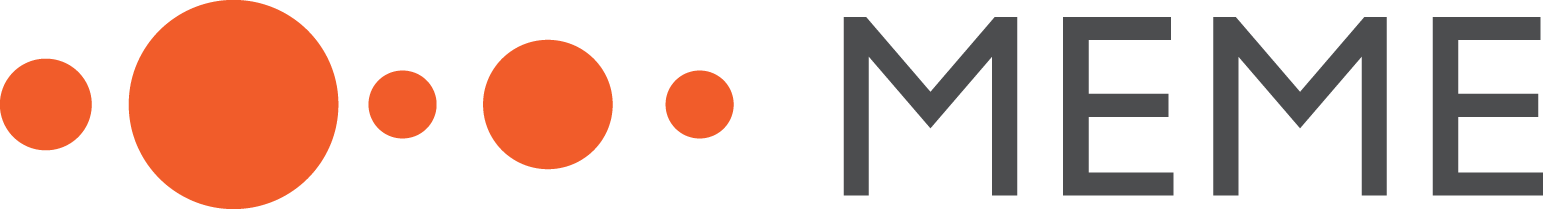 N=eszközönként változó | Bázis: aki néz videós tartalmat az adott eszközön és több eszközt is jelölt
Reklámok elfogadottsága platform szerint
És mikor tartja elfogadhatóbbnak a reklámokat, ha a tévében megy, vagy ha internetezés közben jelenik meg?
VS
TV
ONLINE
23%
77%
25%
2020:
75%
2017:
80%
20%
Ugyanakkor abban nincs elmozdulás, hogy a kohorsz többsége a TV-ben látott reklámokat tolerálja inkább, szemben az online látottakkal. 
Ebben a korábbi felméréshez képest még kisebb a különbség az egyes alcsoportokat tekintve, csak a még egyetemi tanulmányaikat végzők térnek el, körükben a televízió kapott még magasabb arányt (87%).
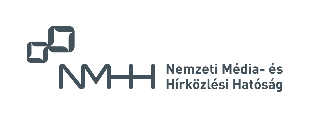 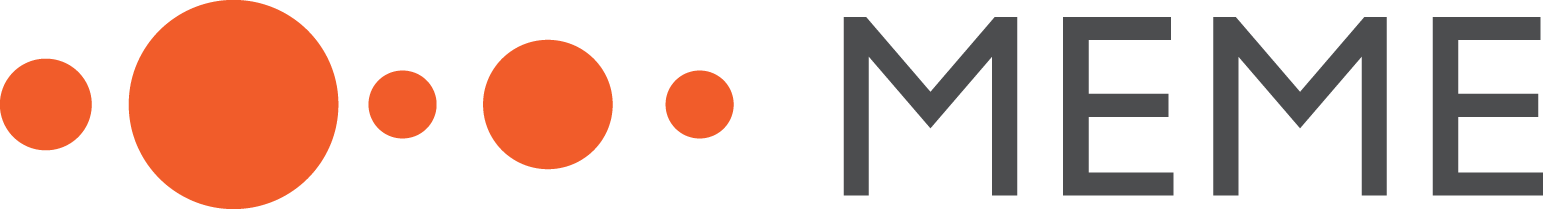 Bázis: aki tévézik és internetezik is | 2017: n=919; 2020: n=890; 2023 n=837
Reakció a tévés reklámokra
Gondoljon általánosságban egy műsorra, amit a tévében néz! Mit szokott Ön leggyakrabban tenni, amikor a műsort reklámokkal szakítják meg?
2020:
2017:
28%
26%
24%
Fél szemmel figyelem a reklámokat
16%
17%
Megnézem a reklámokat is
17%
10%
Abban sincs változás, hogy a fiatalok hogyan viselkednek, ha a tévében látnak reklámot. Negyed részük továbbra is figyel rájuk legalább részben, azok pedig, akik naponta többször néznek televíziót, nagyobb arányban nézik végig a reklámokat (18%).

A kohorsz többsége továbbra is leginkább elkapcsola a reklámblokk idejáre, amit a szobában maradva más tevékenység végzése követ. Előbbi a legjellemzőbb az összes lehetséges alcsolport között.
10%
7%
Egyéb
1%
2%
1%
36%
38%
Elkezdek kapcsolgatni, hogy találjak valami néznivalót a reklámblokk idejére
35%
Kimegyek a szobából, és mással foglalkozom
14%
22%
13%
13%
23%
24%
A szobában maradok, de mással foglalkozom
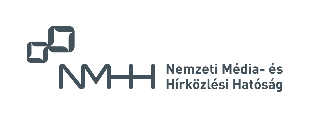 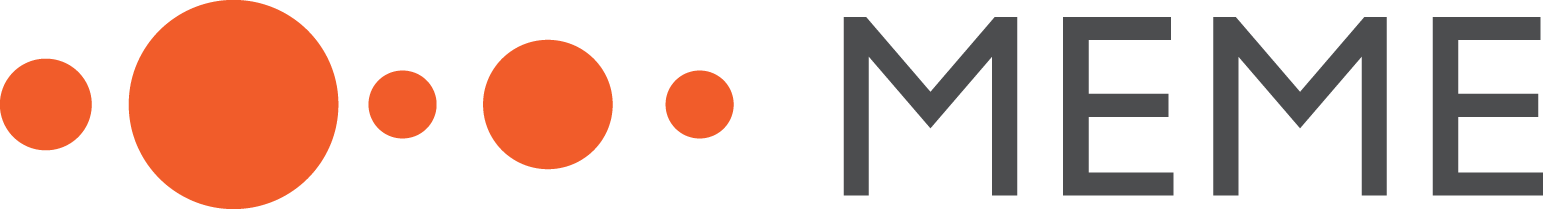 Bázis: aki tévézik 2017: n=919; 2020: n=894; 2023: n=838
Ad-blocking ismertsége
Hallott már a reklám-blokkolásról, vagy eredeti nevén ad-blocking-ról?
A fiatalok ismeretei abból a szempontból is stabilak, hogy továbbra is háromnegyedük hallott valaha a reklámblokkolásról, ami az egyes alcsoportokon belül sem változott.

Tájékozottabbak ebből a szempontból a férfiak (80%), illetve a Budapesten élők (87%), egyetemi végzettségűek (90%), szellemi munkát végzők (83%), a relative jól élők (82%), illetve azok, akik naponta fogyasztanak hosszabb videós tartalmat interneten (82%)
2020:
2017:
67% 77% 75%
HALLOTT RÓLA
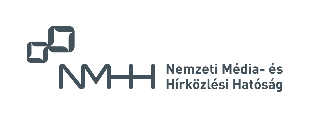 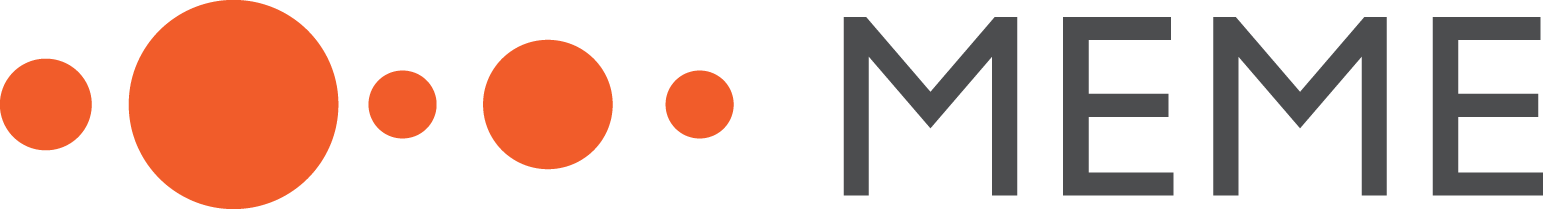 Bázis: Teljes minta: 2020, 2023: N=1000; 2017: N=1005
Ad-blocking használata
Használja-e a reklám-blokkolást eszközein?
Abban is stabilitás látszik, hogy milyen arányban használják a reklám blokkolást a vizsgált korcsoportban az egyes eszközök szemszögéből – az asztali számítógép kivételével.

Az továbbra is elmondható mind az asztali, mind a hordozható számítógép esetén, hogy az ismerők többsége aktívan használja is ezt, míg előbbi esetén csökkenést látunk az aktív használók arányában.

Asztali számítógépen az egyedül élő fiatalok 74%-a használ reklámblokkolót, a tévé előfizetéssel rendelkezőknek pedig 73%-a, míg a nők kifejezetten kis arányban válaszolták ezt (35%).

A laptopon vagy notebook-on használt reklám-blokkolás szempontjából nincs kiemelkedő alcsoport.
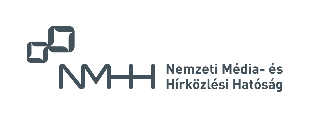 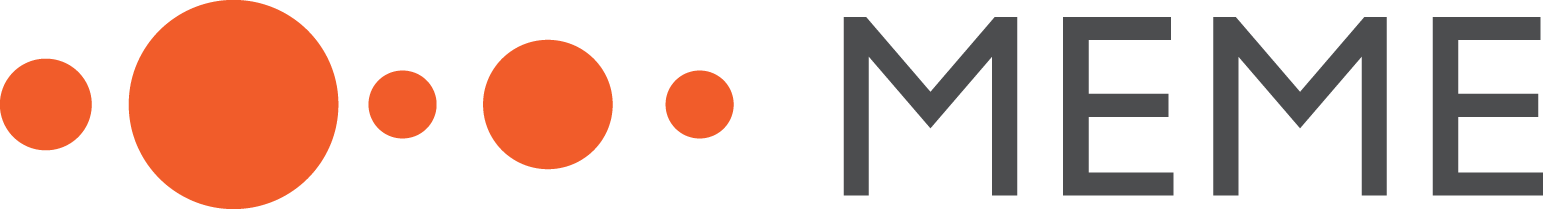 N=eszközönként változó | Bázis: aki már hallott az ad-blockingról és használja az internetet az adott eszközön
REKLÁMATTITŰD
Az idősebb generációk tükrében
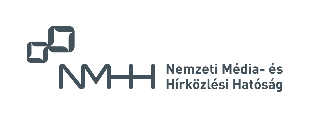 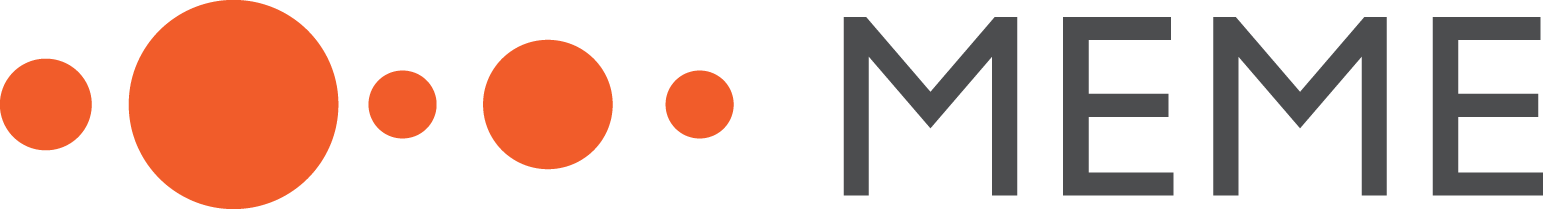 !
Internethasználat
Omnibusz
adat
Az alábbiak közül mely eszközökön használja az internetet a mindennapokban?
?
36-59:
60+:
87%
Mobiltelefon/Okostelefon
72%
87%
A vizsgált kohorsz és a két idősebb korcsoport attitűdje az egyes platformokkal kapcsolatban várhatóan el fog térni, mert abban is van különbség, hogy milyen arányban használják ezeket internetezésre.
A 36-59 évesek között a laptopoknak / notebookoknak  és az okostévéknek is kisebb szerep jut az internet haszálnat közben, míg az asztali számítógépet gyakrabban használják erre.
A 60 fölöttiek esetén az okostelefon kap kisebb szerepet az okostévével együtt és körükben is népszerűbb az asztali számítógép, megközelíti az okostelefont.
Laptop/ notebook
53%
42%
57%
35%
TV/Okos TV
19%
20%
Asztali számítógép
26%
58%
64%
16%
58%
64%
Tablet/táblagép
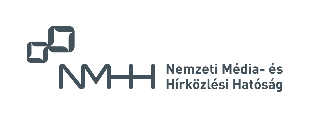 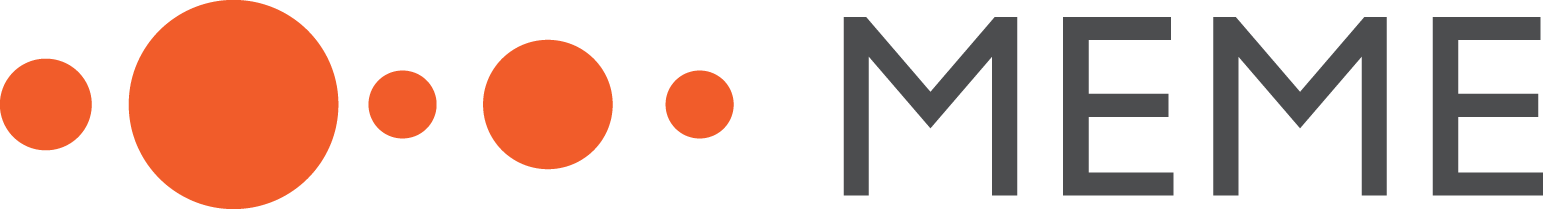 Bázis: Teljes minta: Kohorsz minta n=1000, 36-59 évesek n=409, 60+ évesek n=281
!
Reklámok elfogadottsága eszköz szerint
Omnibusz
adat
Az Ön véleménye szerint mely készüléken a legelfogadhatóbb a reklámok megjelenése műsor/videó nézése közben? 
Kérem, állítson fel egy sorrendet a készülékek között! Első helyre tegye azt a készüléket, ahol a legelfogadhatóbb a reklám, és utolsó helyre ahol a legkevésbé!
36-59:
60+:
ÁTLAGOS HELYEZÉS
A 36-59 évesek számára a tévében és asztali gépen / laptopon megjelenő reklámok egyformán elfogadhatóak – szemben a vizsgált kohorsz egyértelmű tévé preferenciájával. Ezt követi szintén kisebb toleranciával a mobilon megjelenő reklámok, majd a tablet.

A 60 év felettiek a számítógépen / laptopon megjelenő reklámokat egyértelműen jobban preferálják a tévében megjelenőkkel szemben, míg a mobilos reklámokat még kevésbé látják szívesen, a 21-35 évesekhez képest. A tablet az ő esetükben is hasonló helyen van.
1,29
TV/OKOS TV
1,56
1,54
ASZTALI SZÁMÍTÓGÉP/LAPTOP/NOTEBOOK
1,53
1,55
1,44
1,62
1,88
2,07
MOBIL/OKOSTELEFON
2,17
2,13
2,13
TABLET
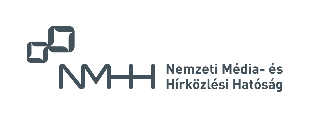 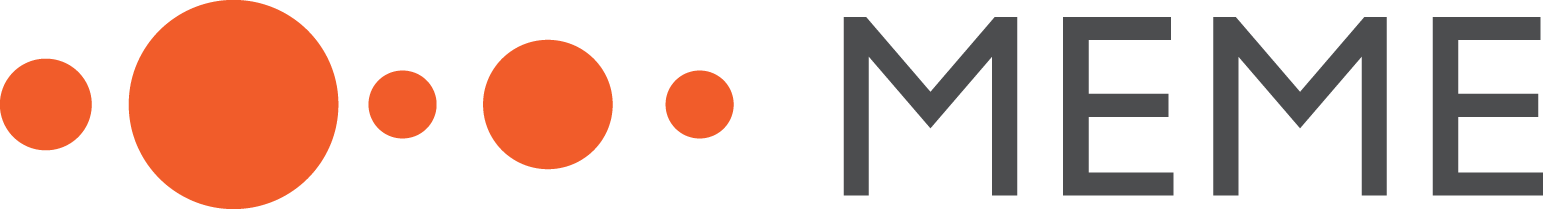 N=eszközönként változó | Bázis: aki néz videós tartalmat az adott eszközön és több eszközt is jelölt
!
Reklámok elfogadottsága platform szerint
Omnibusz
adat
És mikor tartja elfogadhatóbbnak a reklámokat, ha a tévében megy, vagy ha internetezés közben jelenik meg?
VS
TV
ONLINE
23%
77%
36-59:
23%
77%
60+:
63%
37%
Már csak a televíziót és az online világot összehasonlítva alapvetően hasonló a kép a vizsgált kohorsz és a 36-59 évesek között, míg a 60 feletiek kevésbé toleránsak az online reklámokkal kapcsolatban, hiszen ők kevésbé használják az internetet.
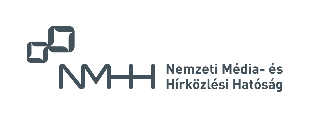 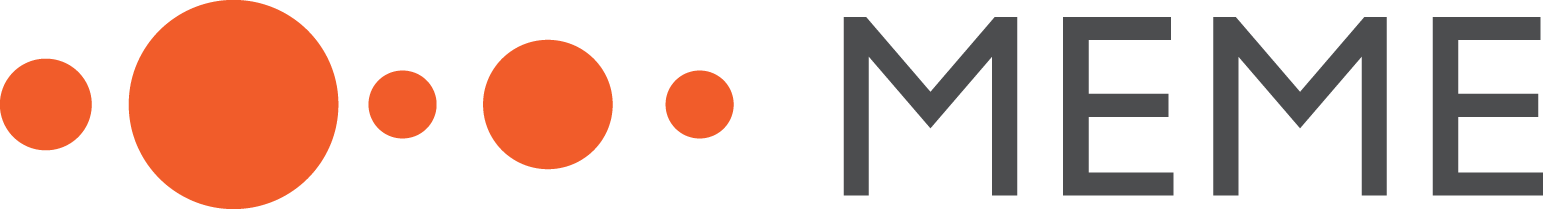 Bázis: aki tévézik és internetezik is | 2017: n=919; 2020: n=890; 2023 n=837, 36-59 évesek n=366, 60+ évesek n=268
!
Reakció a tévés reklámokra
Omnibusz
adat
Gondoljon általánosságban egy műsorra, amit a tévében néz! Mit szokott Ön leggyakrabban tenni, amikor a műsort reklámokkal szakítják meg?
36-59:
60+:
28%
32%
20%
Fél szemmel figyelem a reklámokat
19%
16%
Megnézem a reklámokat is
17%
10%
Tévében megjelenő reklám esetén a 21-35 évesek szintén hasonlóak viselkednek, mint a 36-59 évesek, közel harmaduk megnézi azt, de a 60 fölöttieknek már csak ötöde tesz így. Közöttük tipikusabb, hogy ezt az időt valami másra használják.
13%
4%
Egyéb
1%
1%
1%
34%
28%
Elkezdek kapcsolgatni, hogy találjak valami néznivalót a reklámblokk idejére
35%
Kimegyek a szobából, és mással foglalkozom
14%
22%
13%
20%
19%
32%
A szobában maradok, de mással foglalkozom
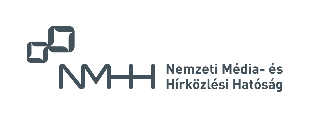 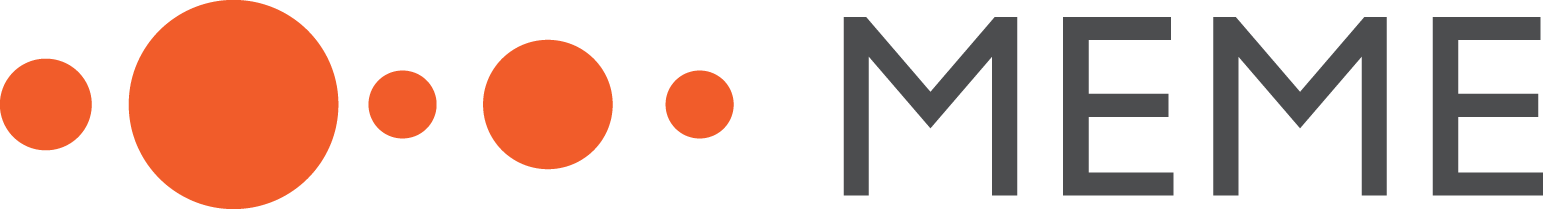 Bázis: aki tévézik 2017: n=919; 2020: n=894; 2023: n=838, 36-59: n=366, 60+: n=268
!
Ad-blocking ismertsége
Omnibusz
adat
Hallott már a reklám-blokkolásról, vagy eredeti nevén ad-blocking-ról?
A fiatalok nagyobb arányban tudnak a reklámblokkolás lehetőségéről, mint a két idősebb korosztály, de még így is 3-ból 2 36 fölötti tud erről.
36-59:
60+:
64%       64%      75%
HALLOTT RÓLA
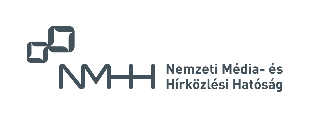 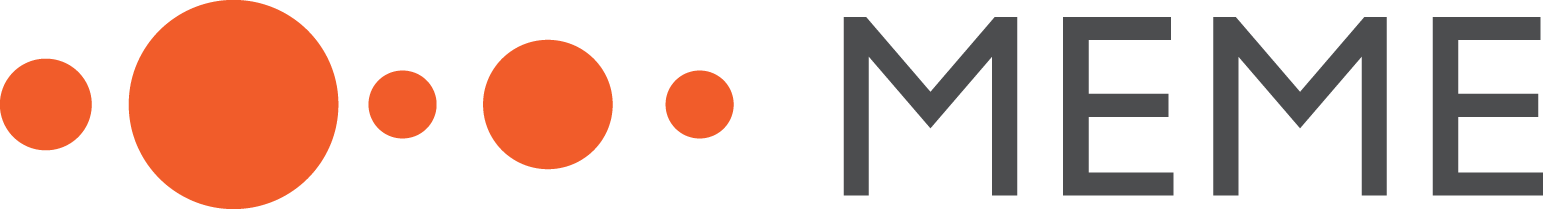 Bázis: Teljes minta: 2017: N=1005; 2020: N=1000; 2023: N=1000, 36-59: n= 409, 60+: n=282
!
Ad-blocking használata
Omnibusz
adat
Használja-e a reklám-blokkolást eszközein?
Az ad blocking használatában már árnyaltabb a kép a 36-59 éveseket és a vizsgált kohorszt összehasonlítva, mert a jobban használt eszközök esetén a blokkolást használók aránya is magasabb. A 60 felettiek között viszont szinte minden esetében kisebb a használók és a kipróbálók aránya is.

Az asztali számítógép és a laptop / notebook kapcsán látszik, hogy a 36-59 évesek vagy használják vagy egyáltalán nem is terveznek vele.
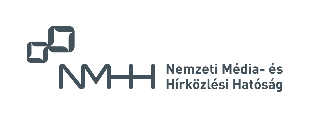 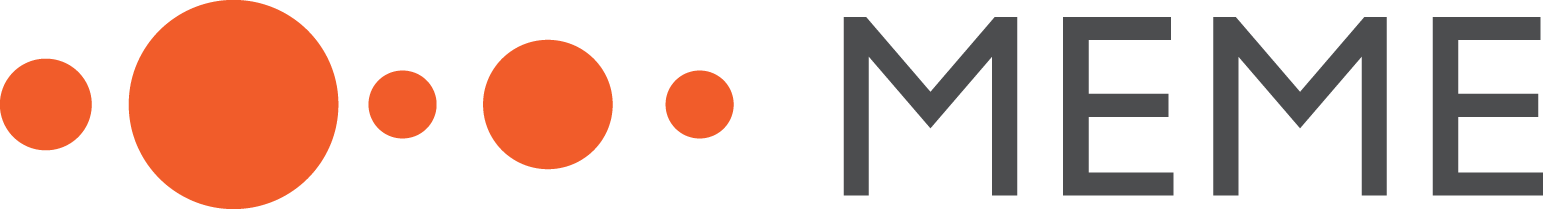 N=eszközönként változó | Bázis: aki már hallott az ad-blockingról és használja az internetet az adott eszközön
Köszönjük a figyelmet!
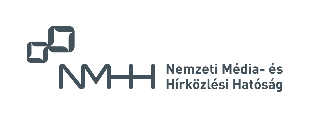 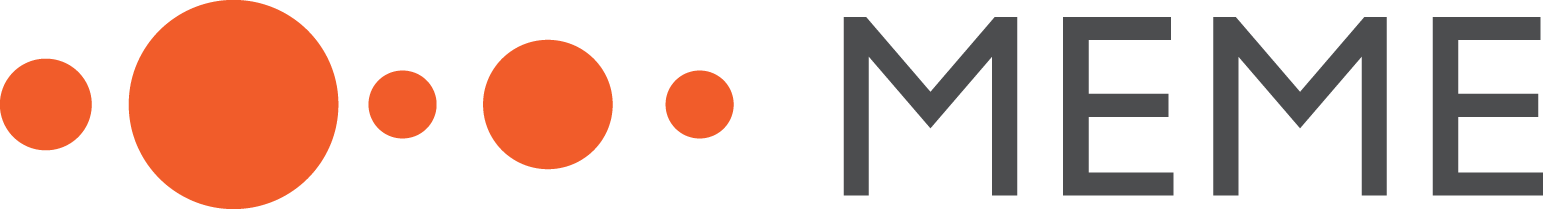